A Thermomechanical-Electromagnetic Approach For The Design Of New Accelerator Components
Presentation for the Admission to the The Final Dissertation for the PhD school in Particle Accelerators Physics 

Candidate: Lorenzo Teofili

Academic Supervisor: Mauro Migliorati (Sapienza Universita’ di Roma)

CERN Supervisor: Iñigo Lamas García (CERN)
1/19
Scope of the Presentation
Introduction
The HL-LHC and LIU Projects
Beam Intercepting Devices (BIDs)
Motivation of the Work
Impedance Reduction Guidelines and Example of Application for LIU Devices (The Proton Synchrotron Booster Absorber Scraper) [1][2][3]
Impedance Analysis, simulations and measurements, of the HL-LHC Devices (The Target Collimator Low Dispersion)
Conclusions
2/19
The HL-LHC and LIU Projects
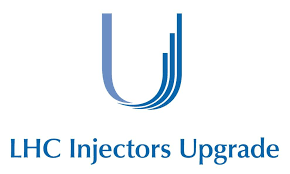 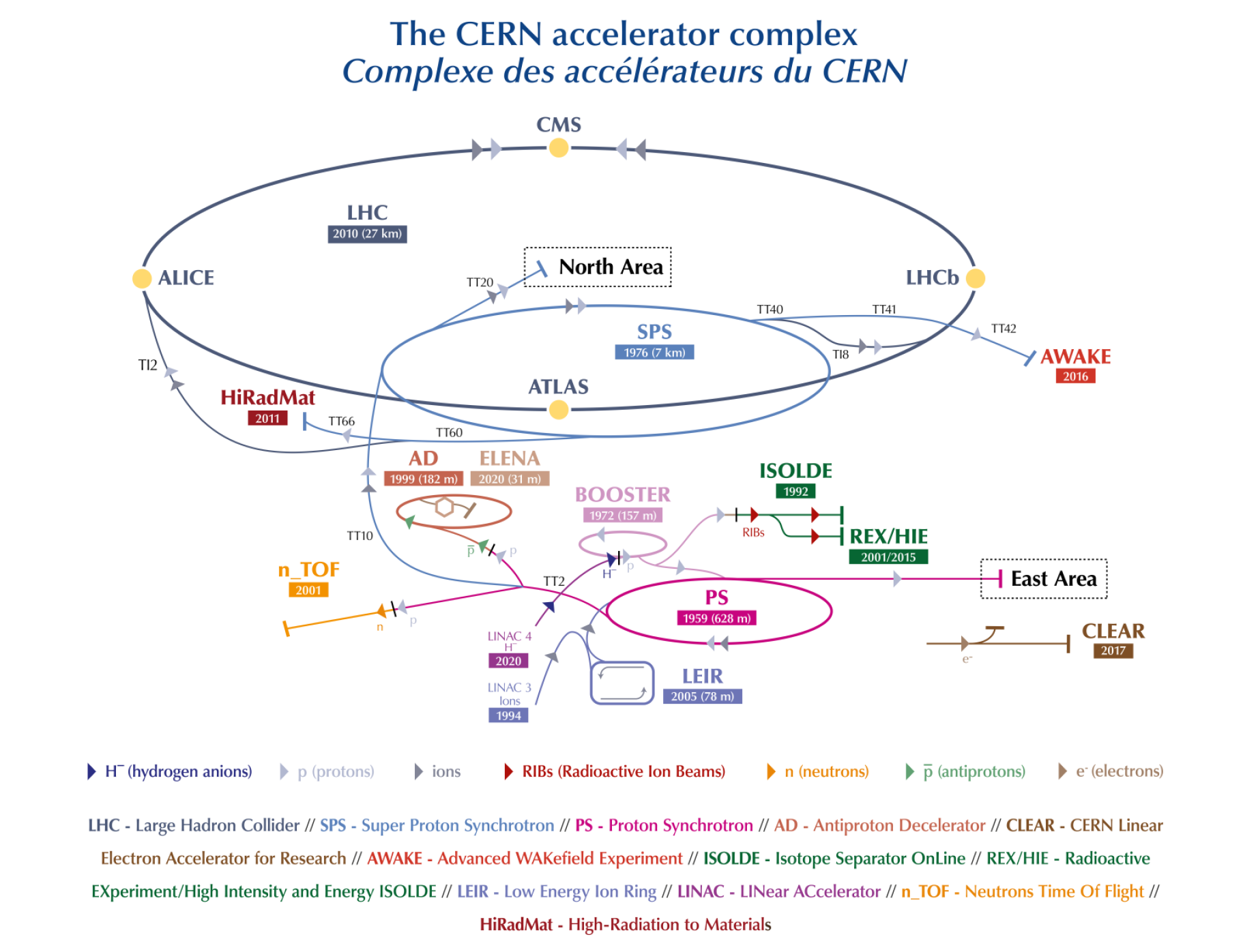 3/19
Beam Intercepting Devices
Dumps
Beam Intercepting Devices
Absorbers/Scrapers
Collimators
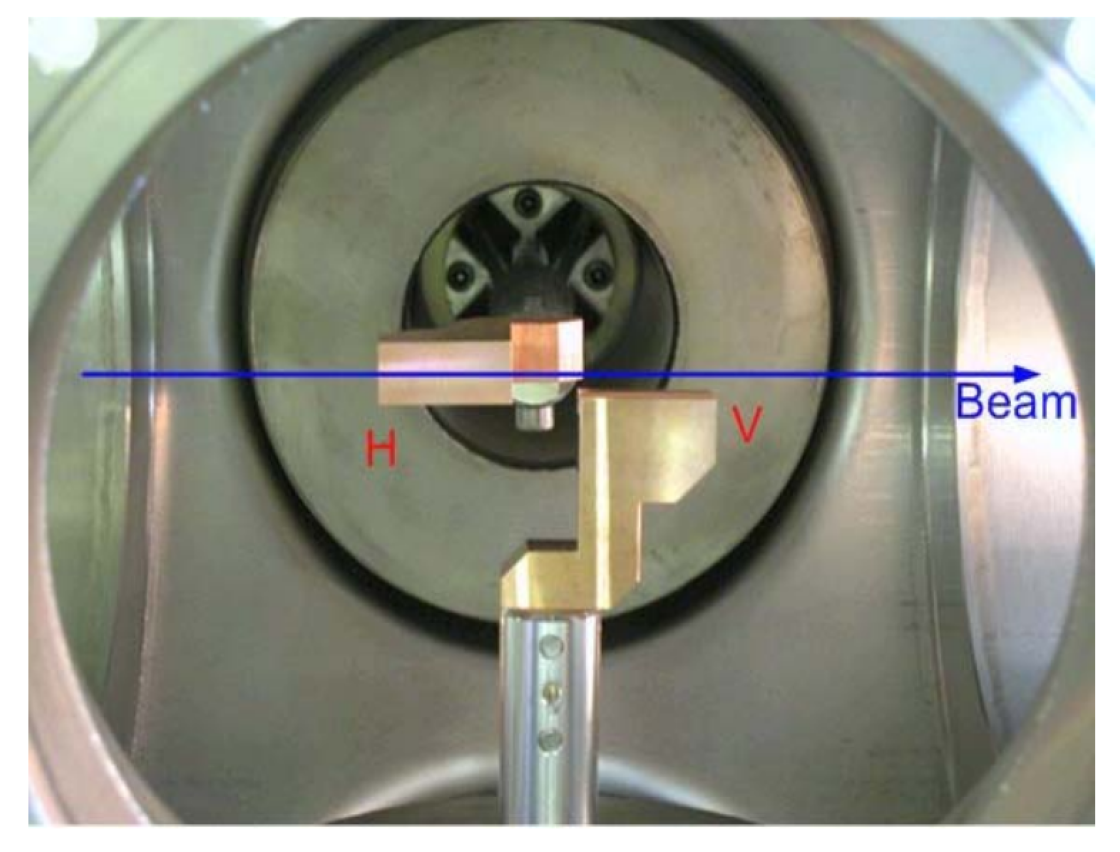 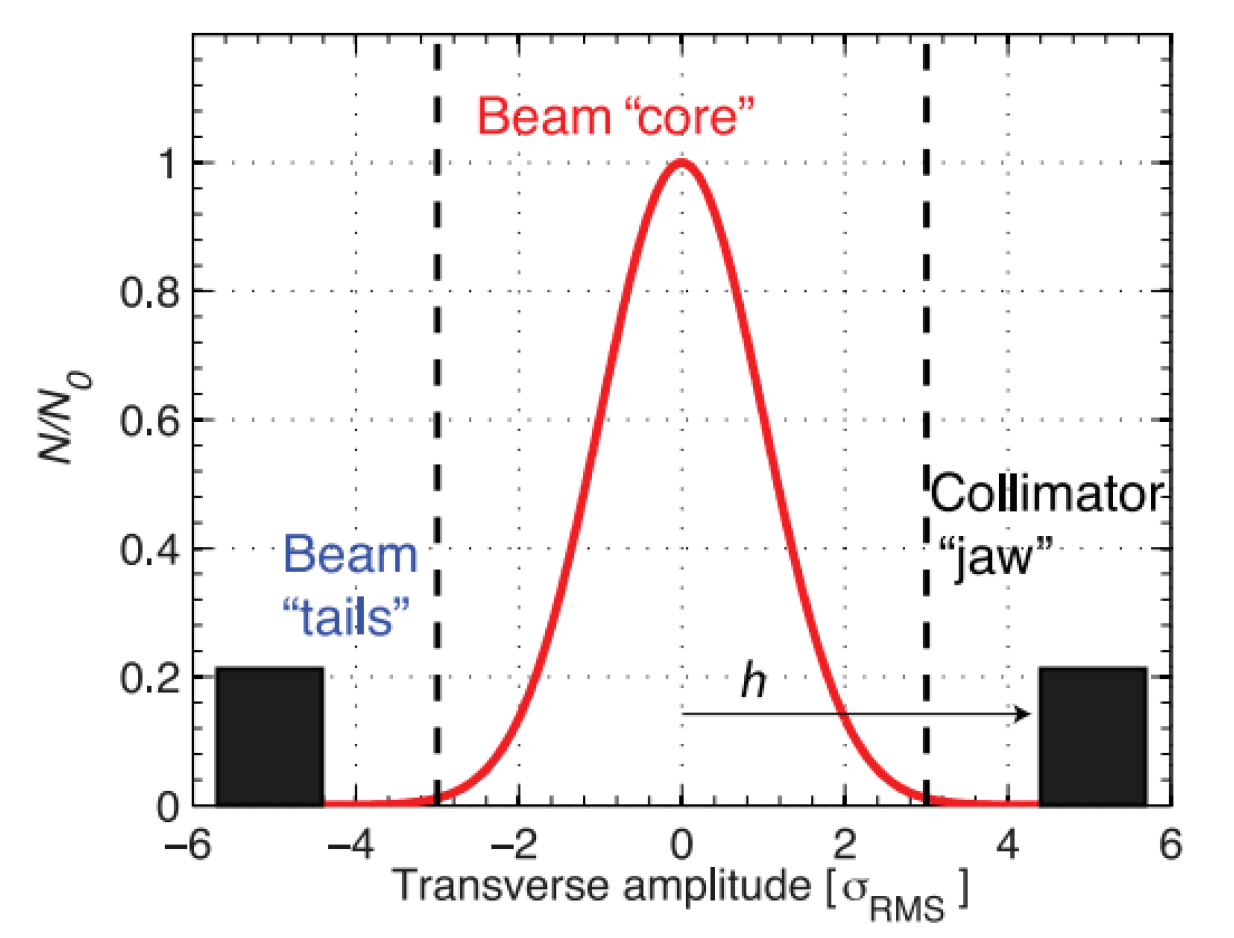 4/19
Nuclei Matter Interactions
5/19
BID and Electromagnetic Interactions
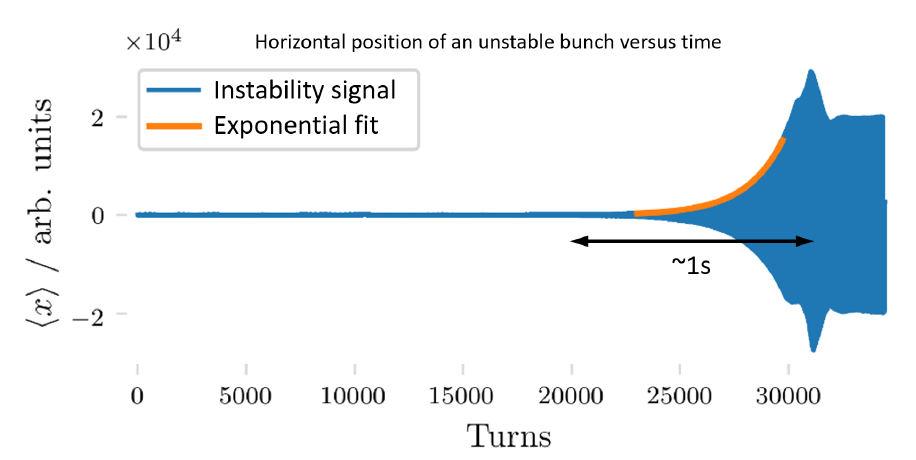 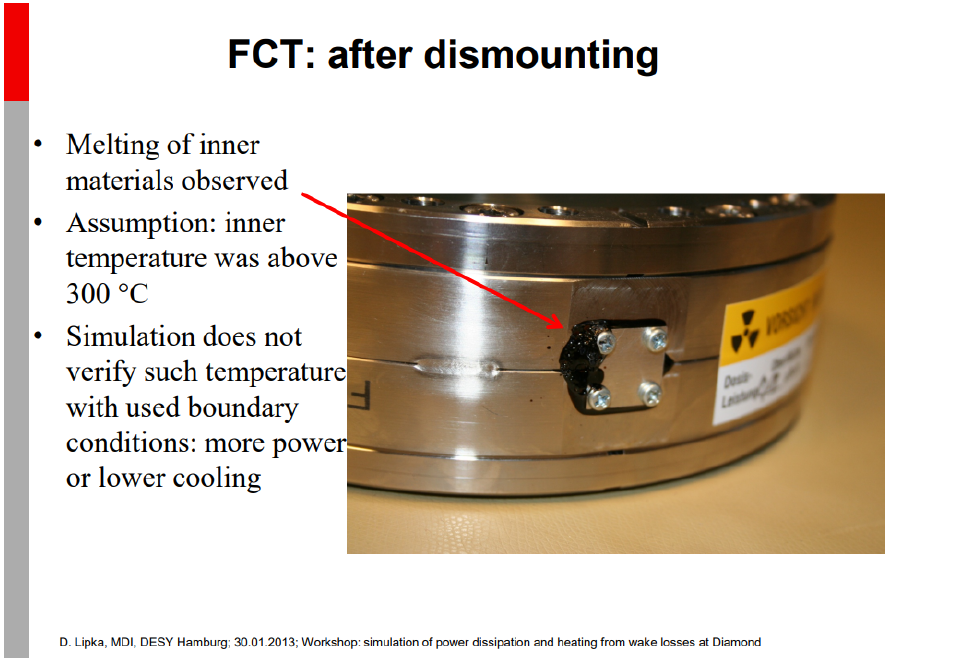 6/19
Wakefield And Impedance
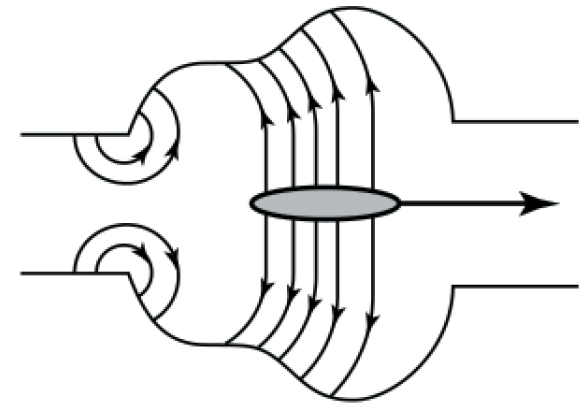 is the Electric Field experienced by the Test particle due to the reflected and diffracted electric field.
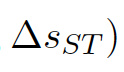 Longitudinal Impedance
Longitudinal Wakefunction
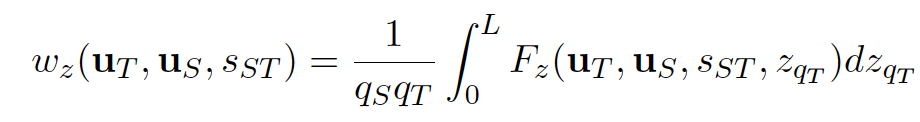 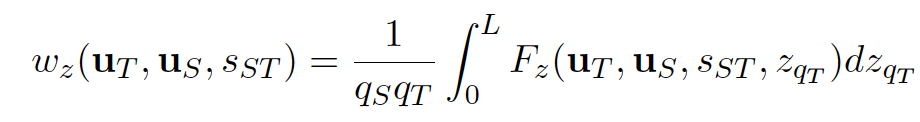 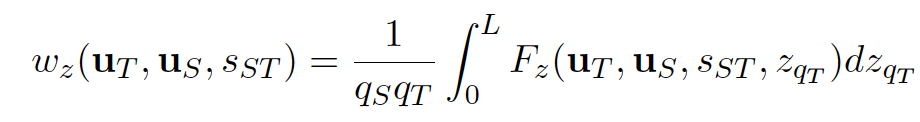 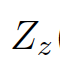 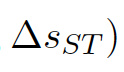 FT
Transverse Impedance
Transverse Wakefunction
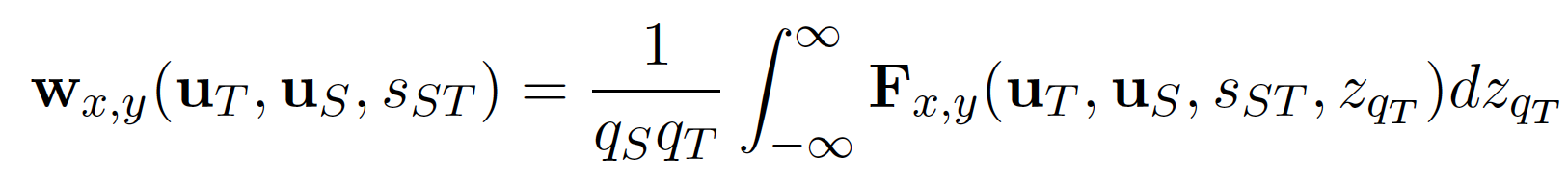 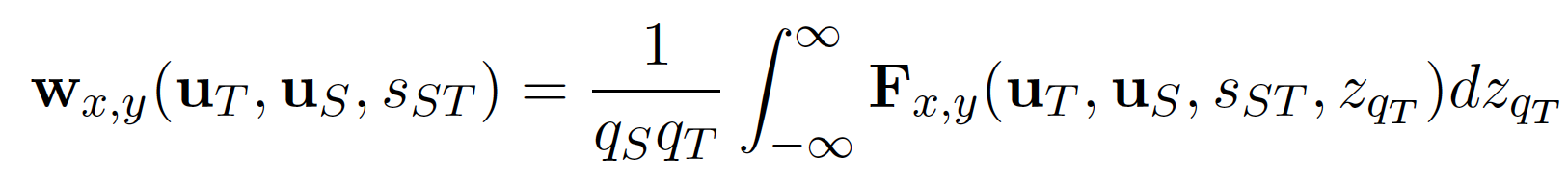 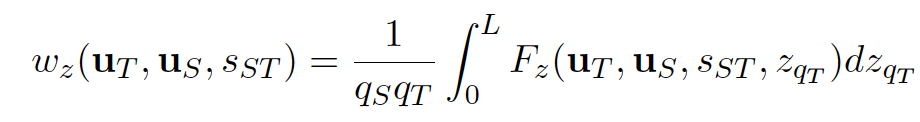 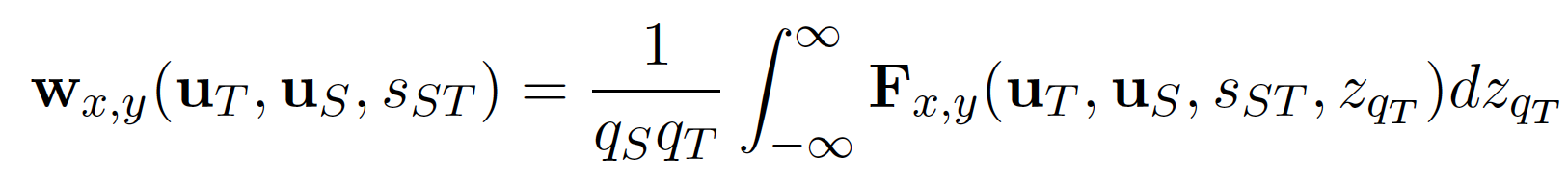 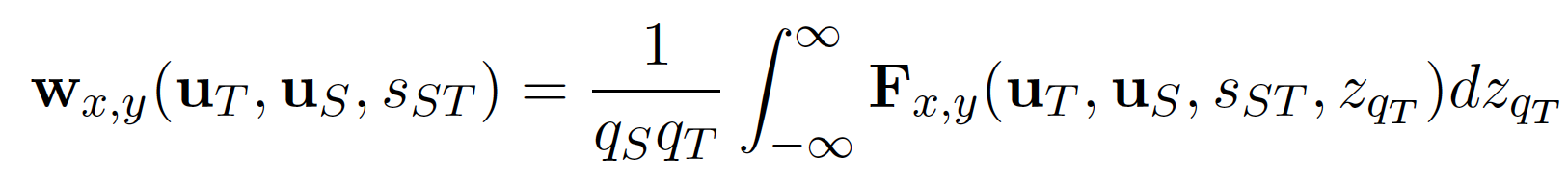 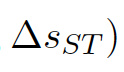 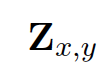 7/19
Low Impedance Guidelines (1/2)
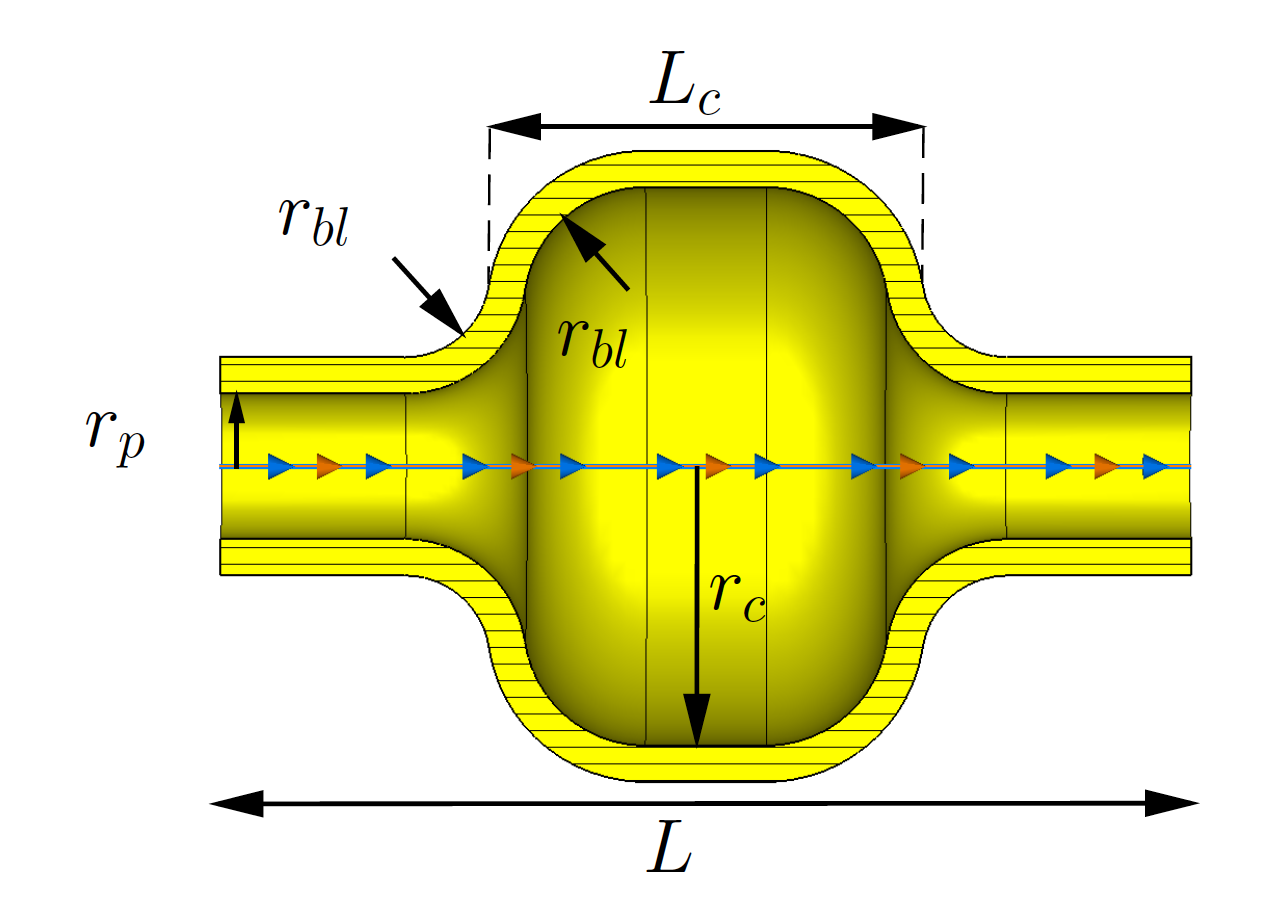 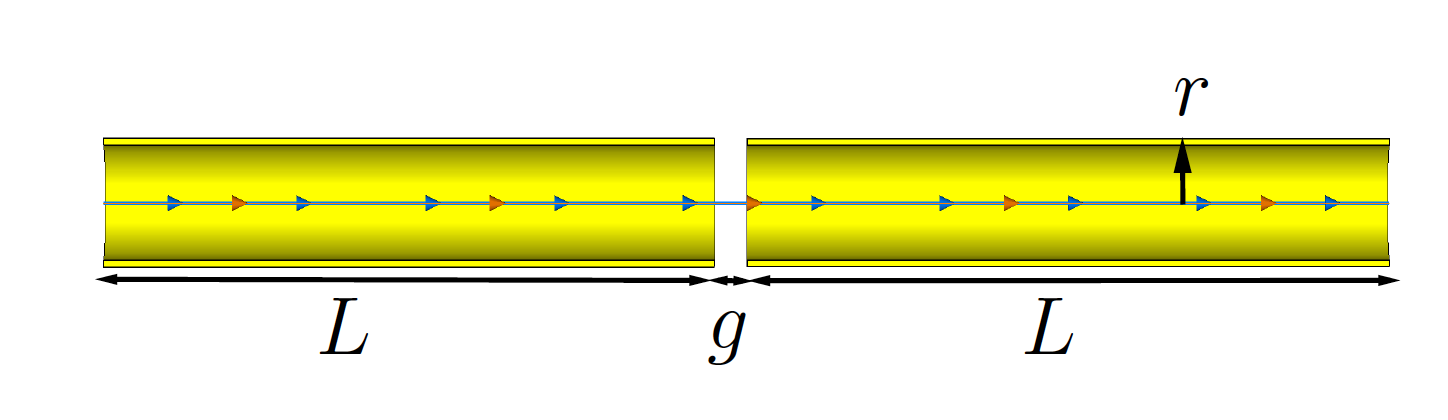 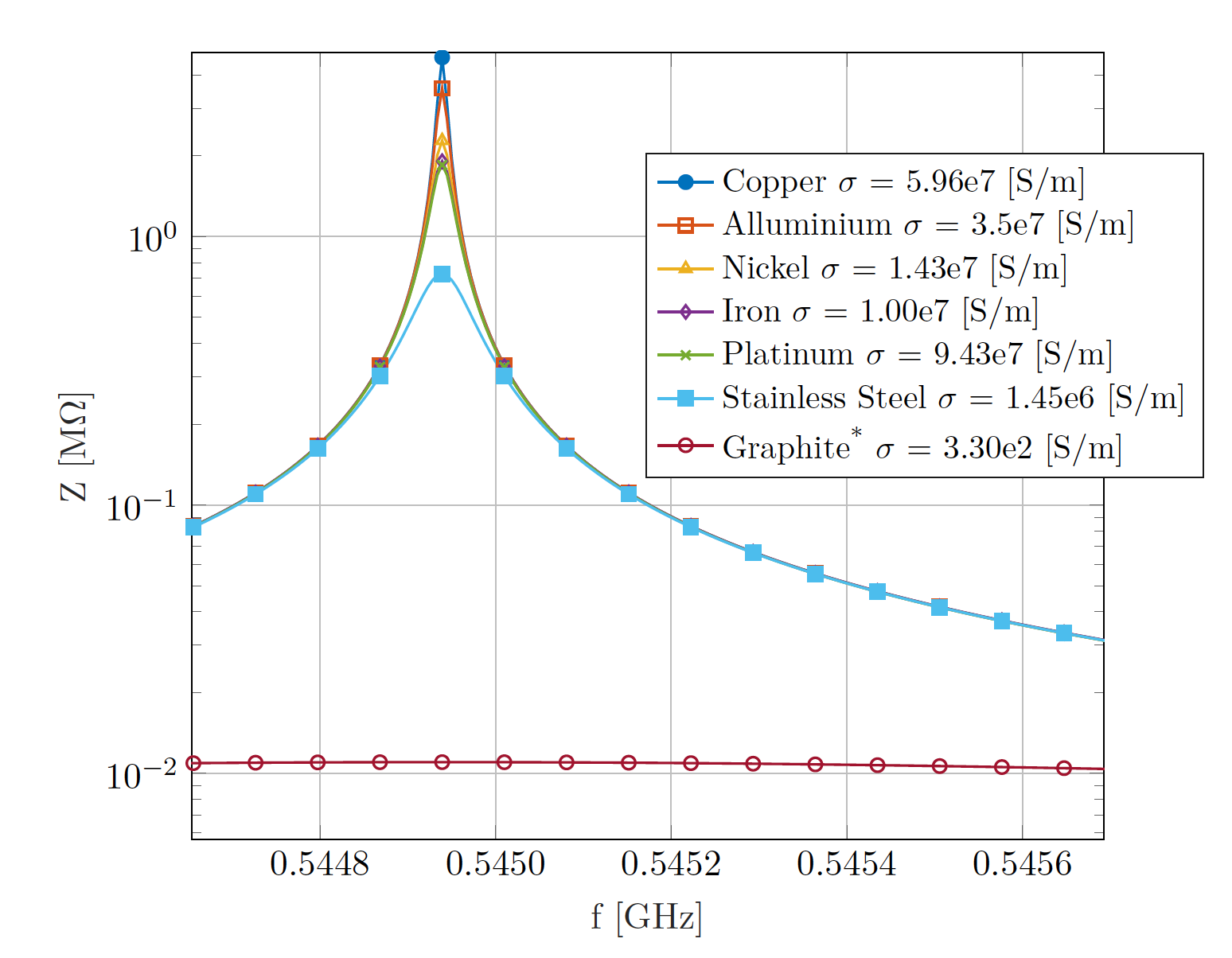 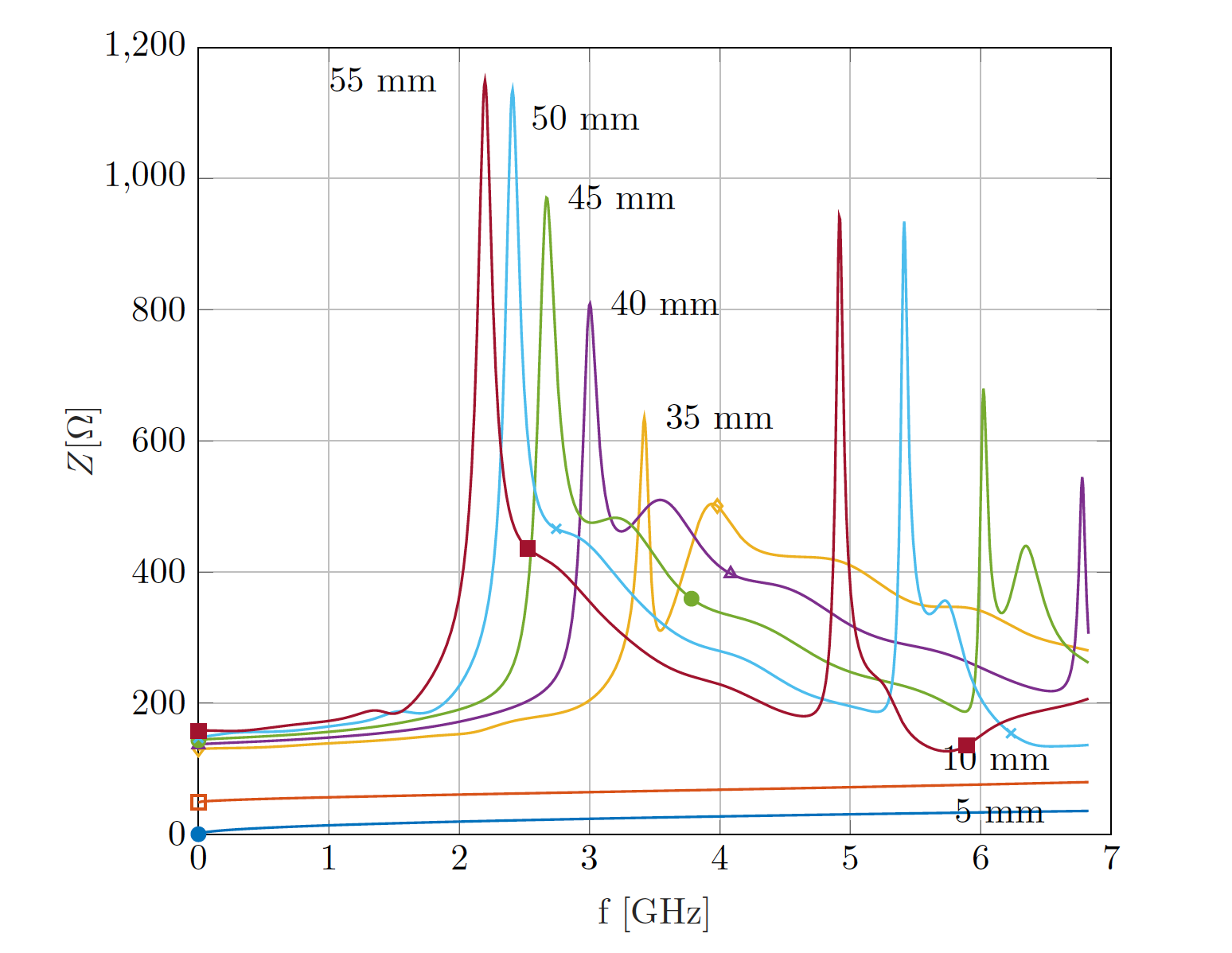 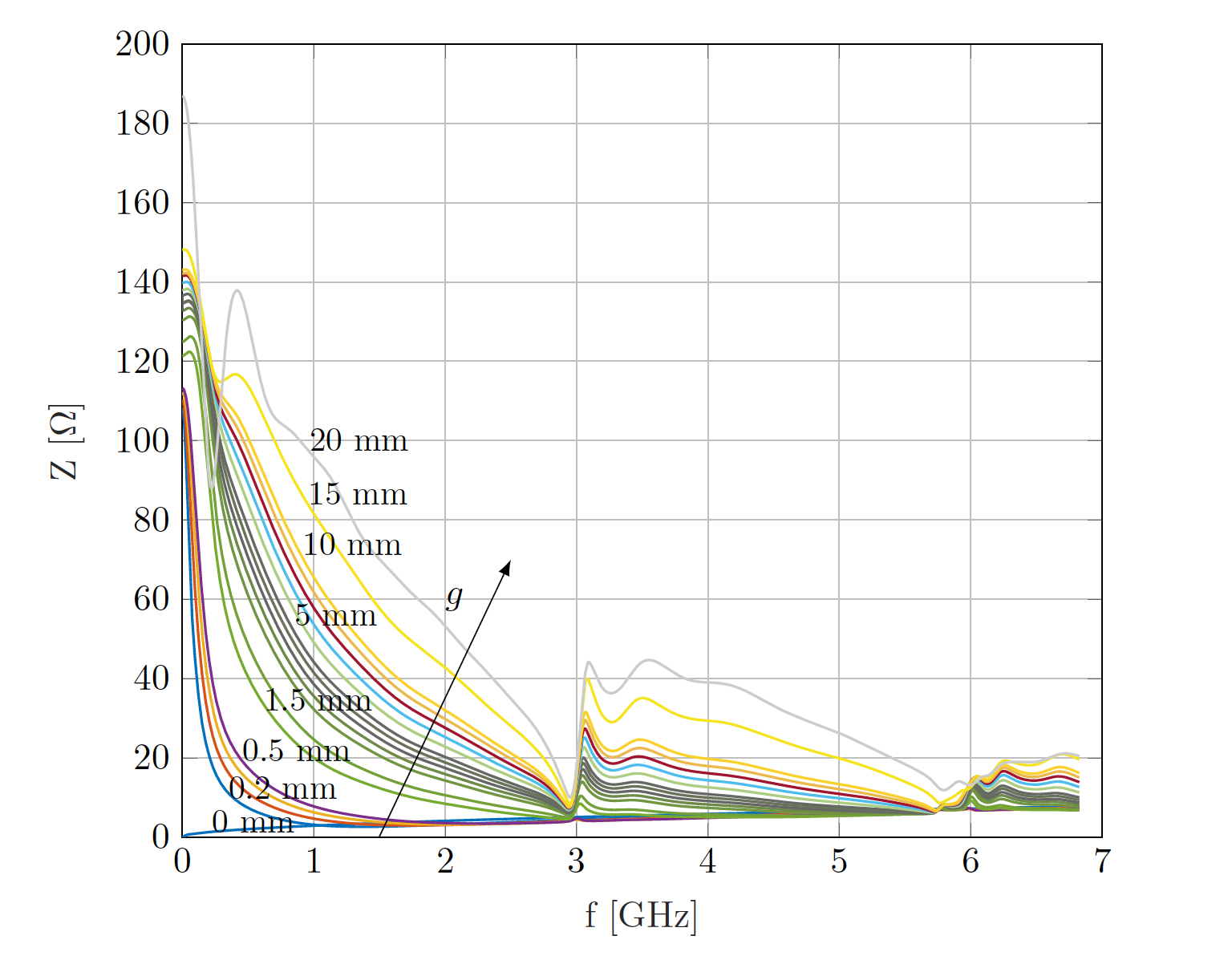 8/19
Low Impedance Guidelines (2/2)
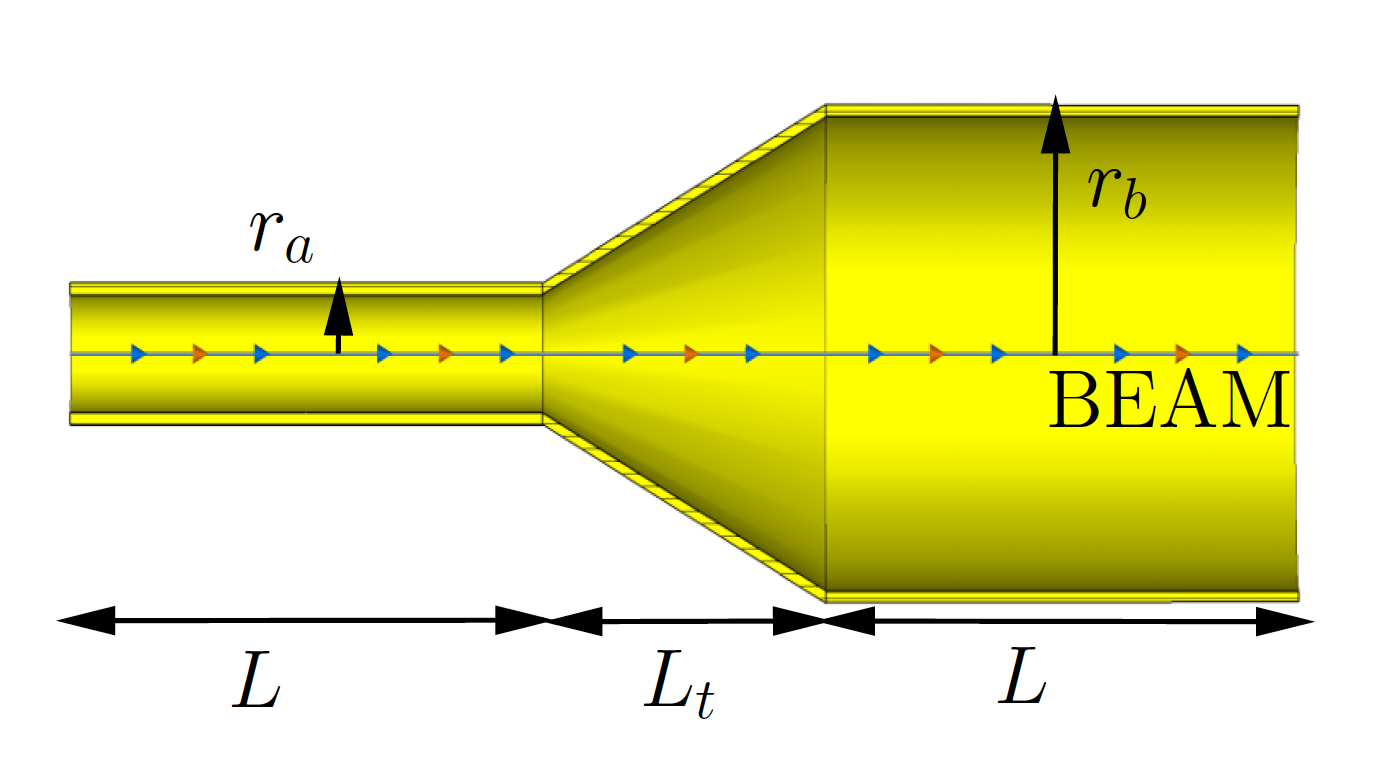 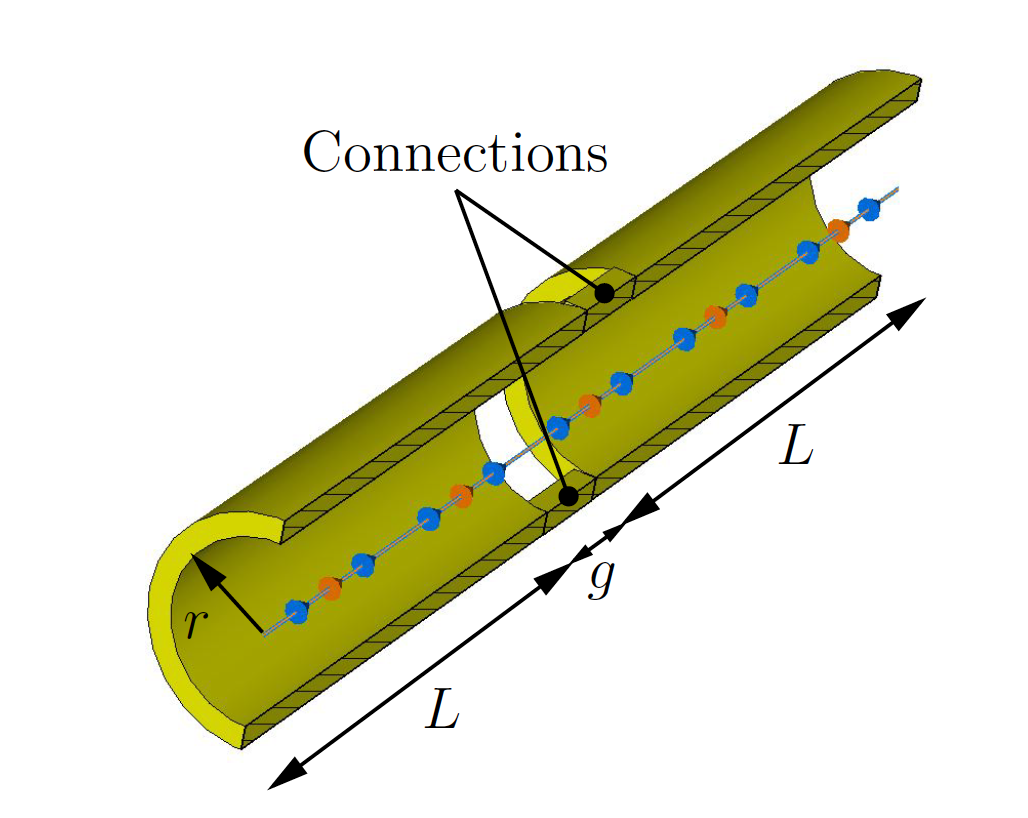 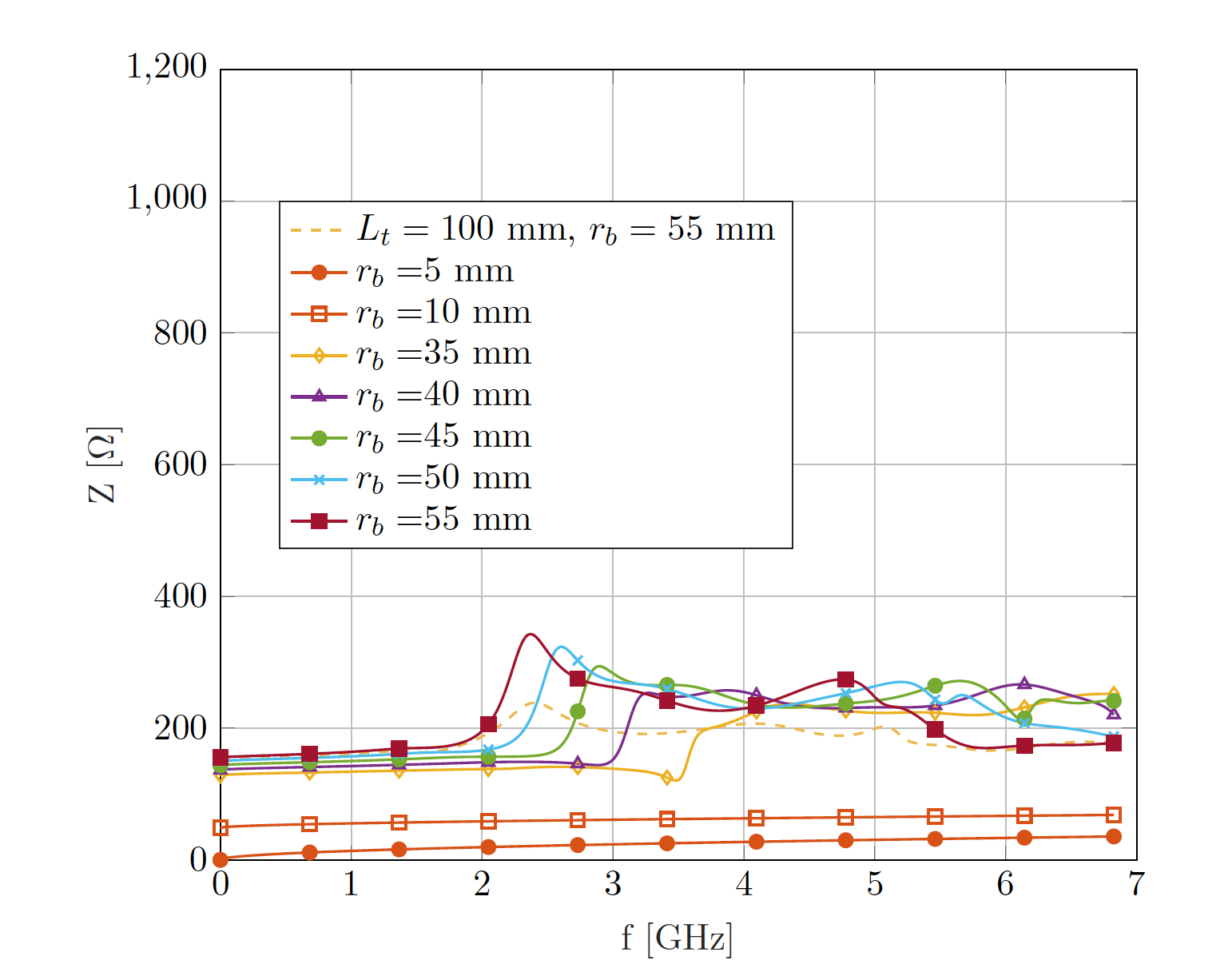 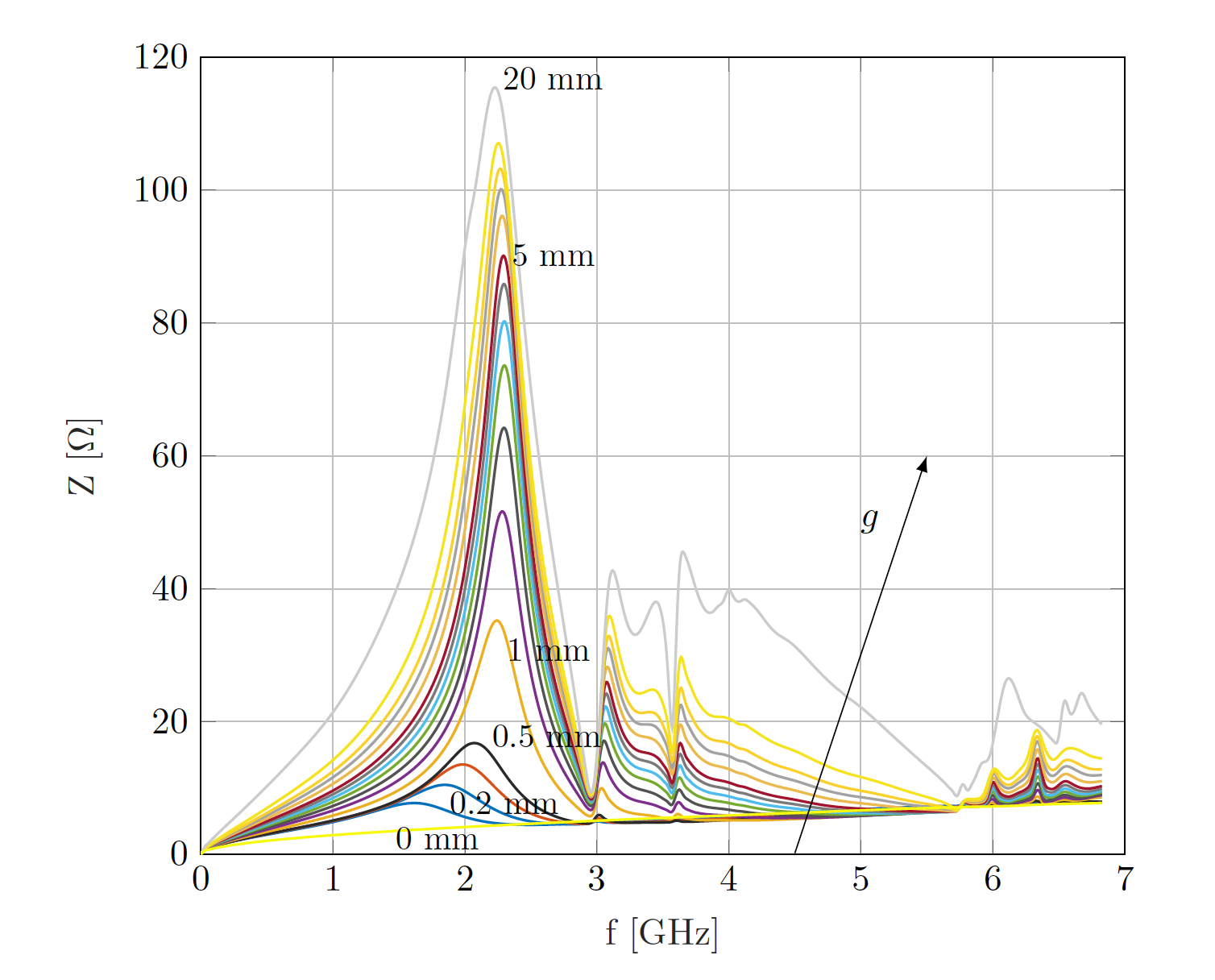 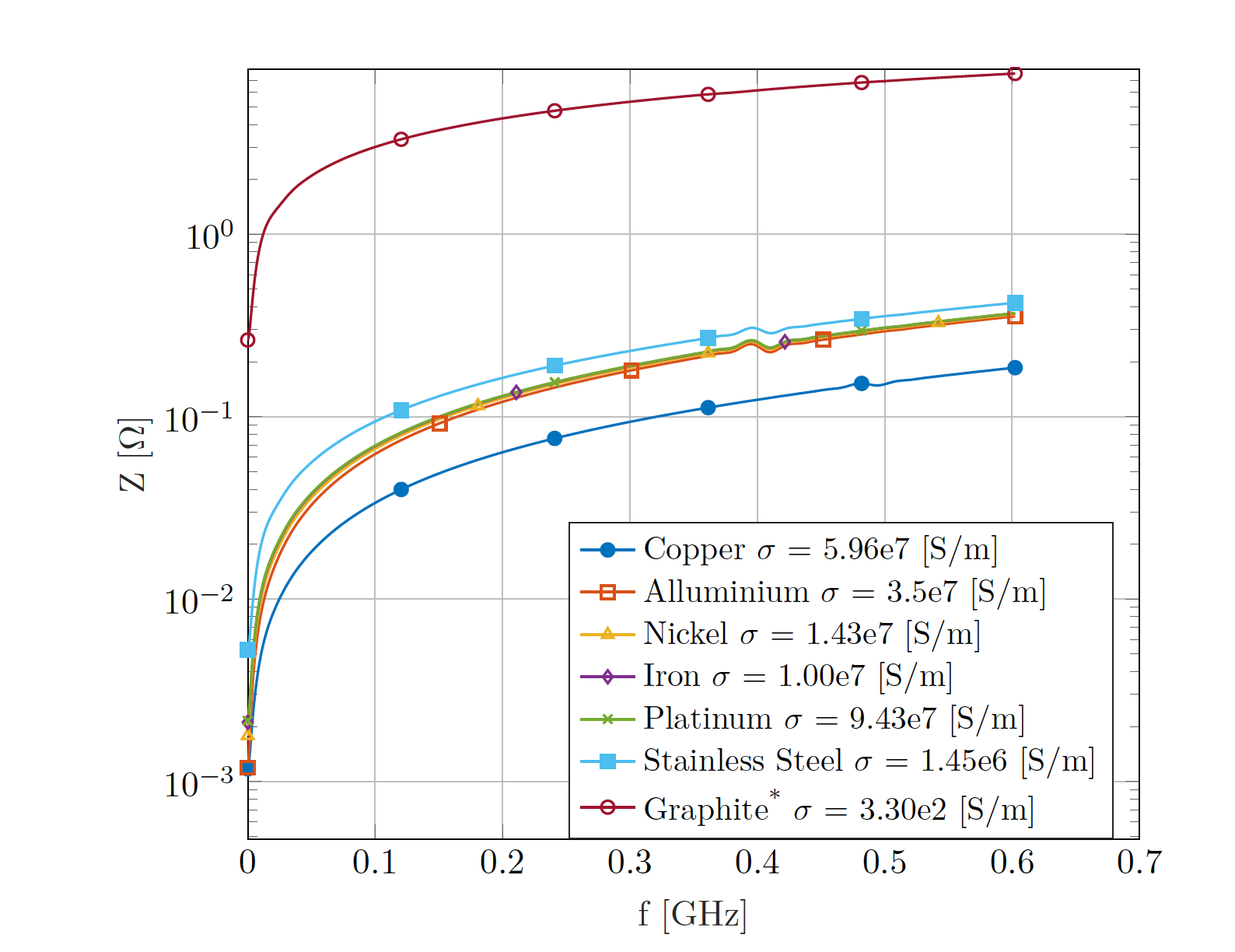 9/19
Examples of Application for LIU Devices: The PSB Absorber/Scraper Preliminary Design
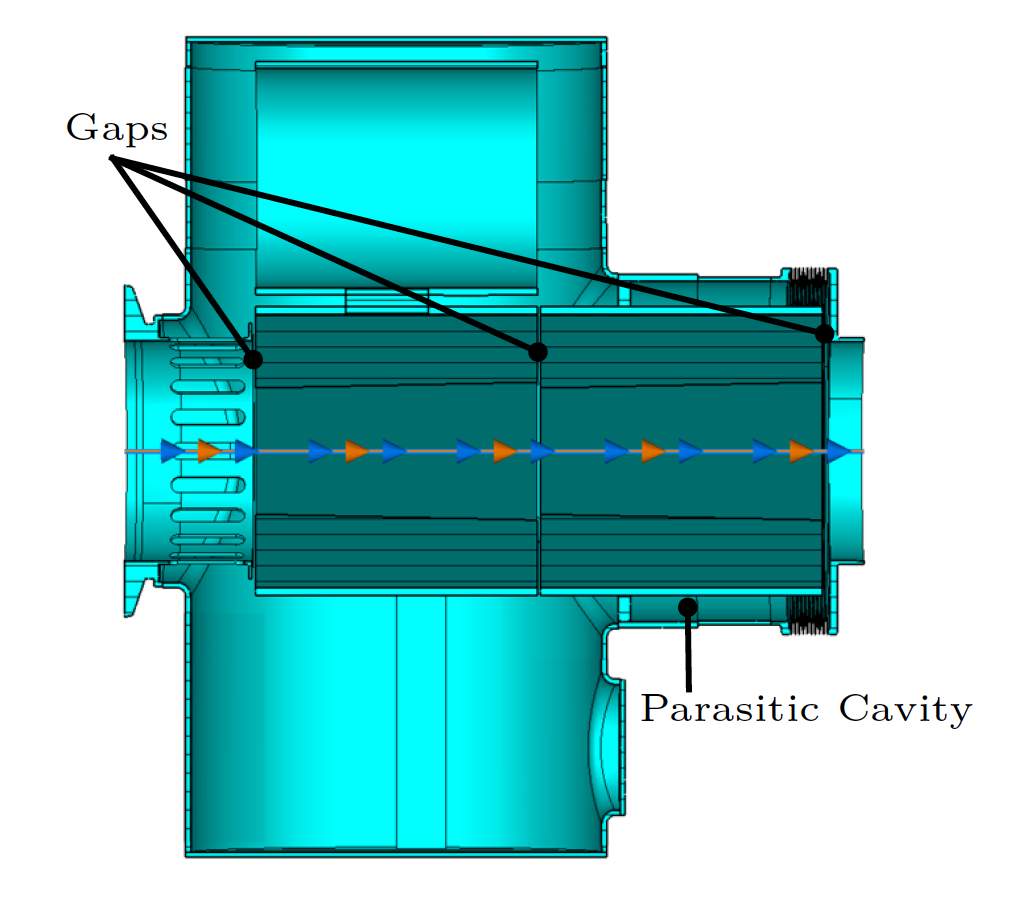 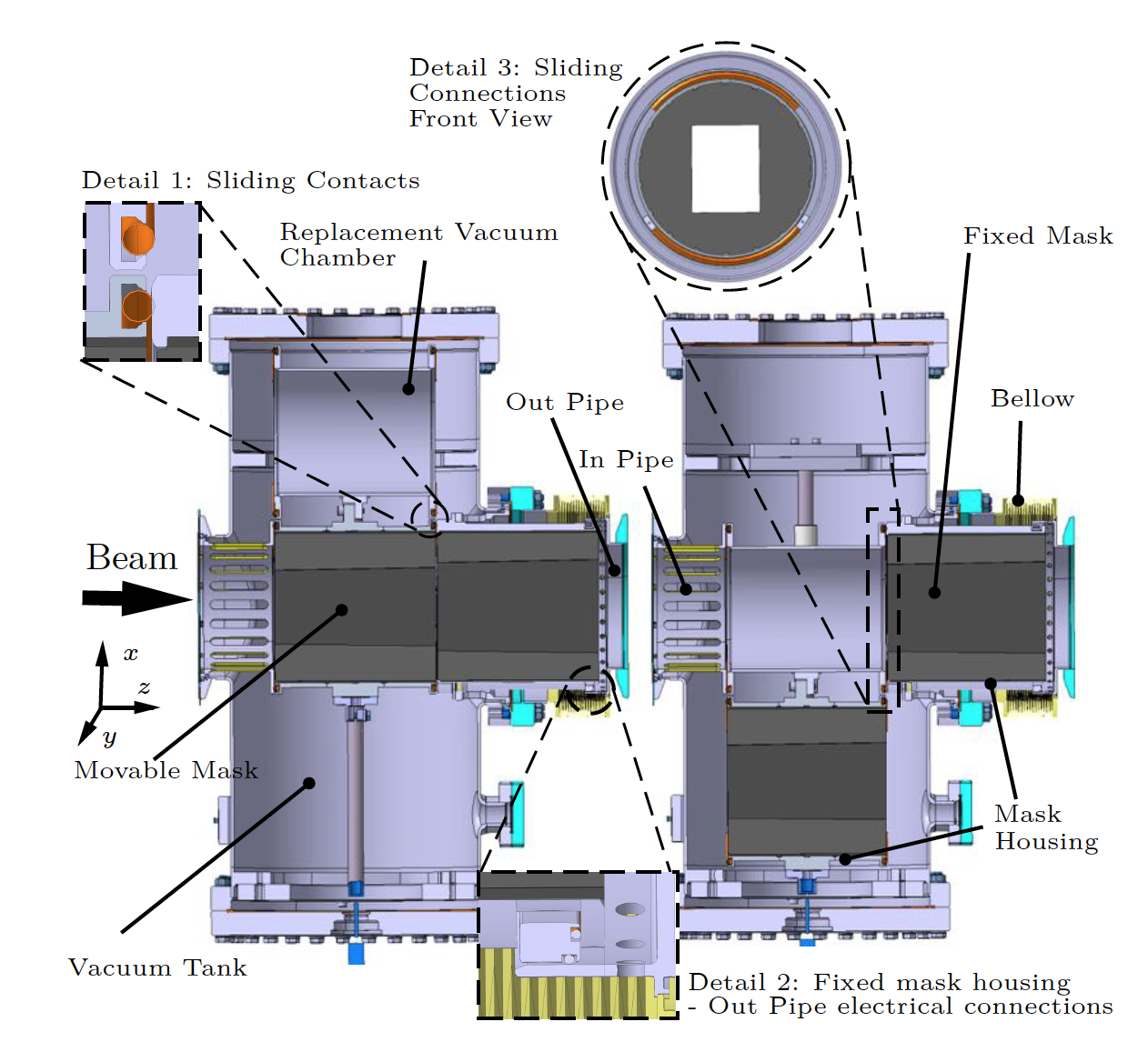 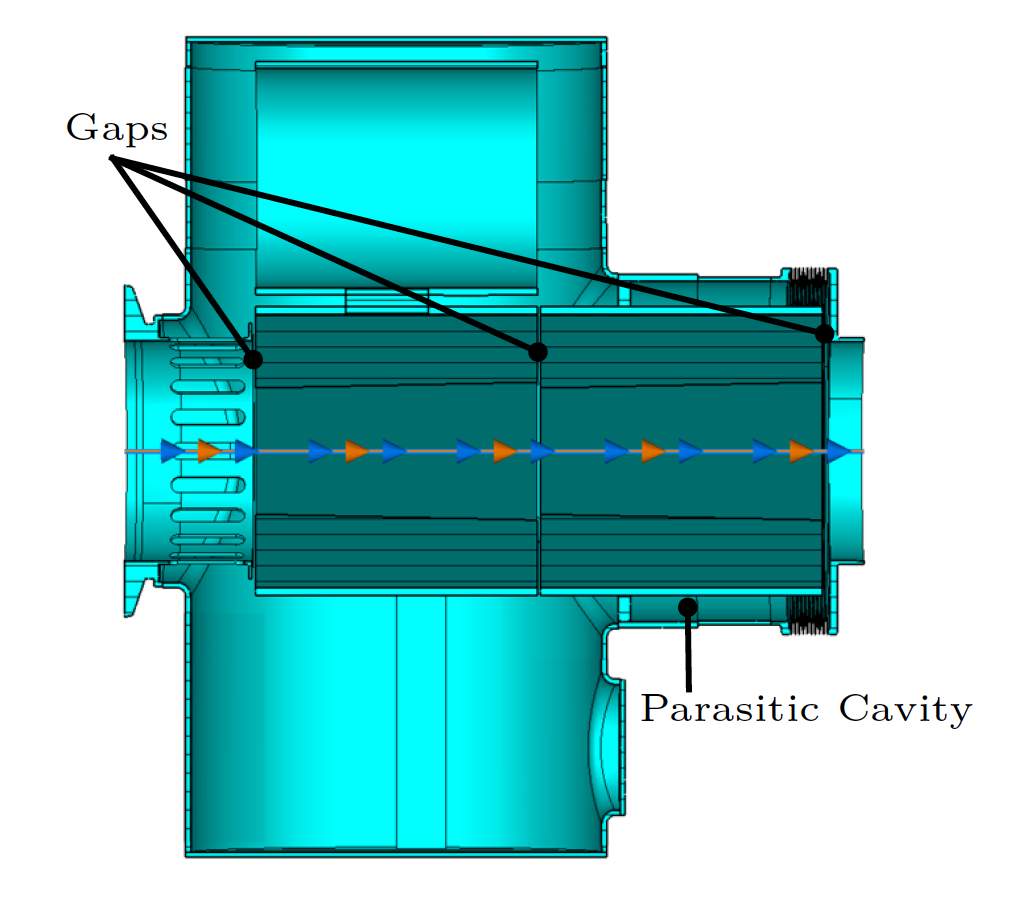 Nominal Operation
Commissioning
10/19
Examples of Application for LIU Devices: The PSB Absorber/Scraper Final Design
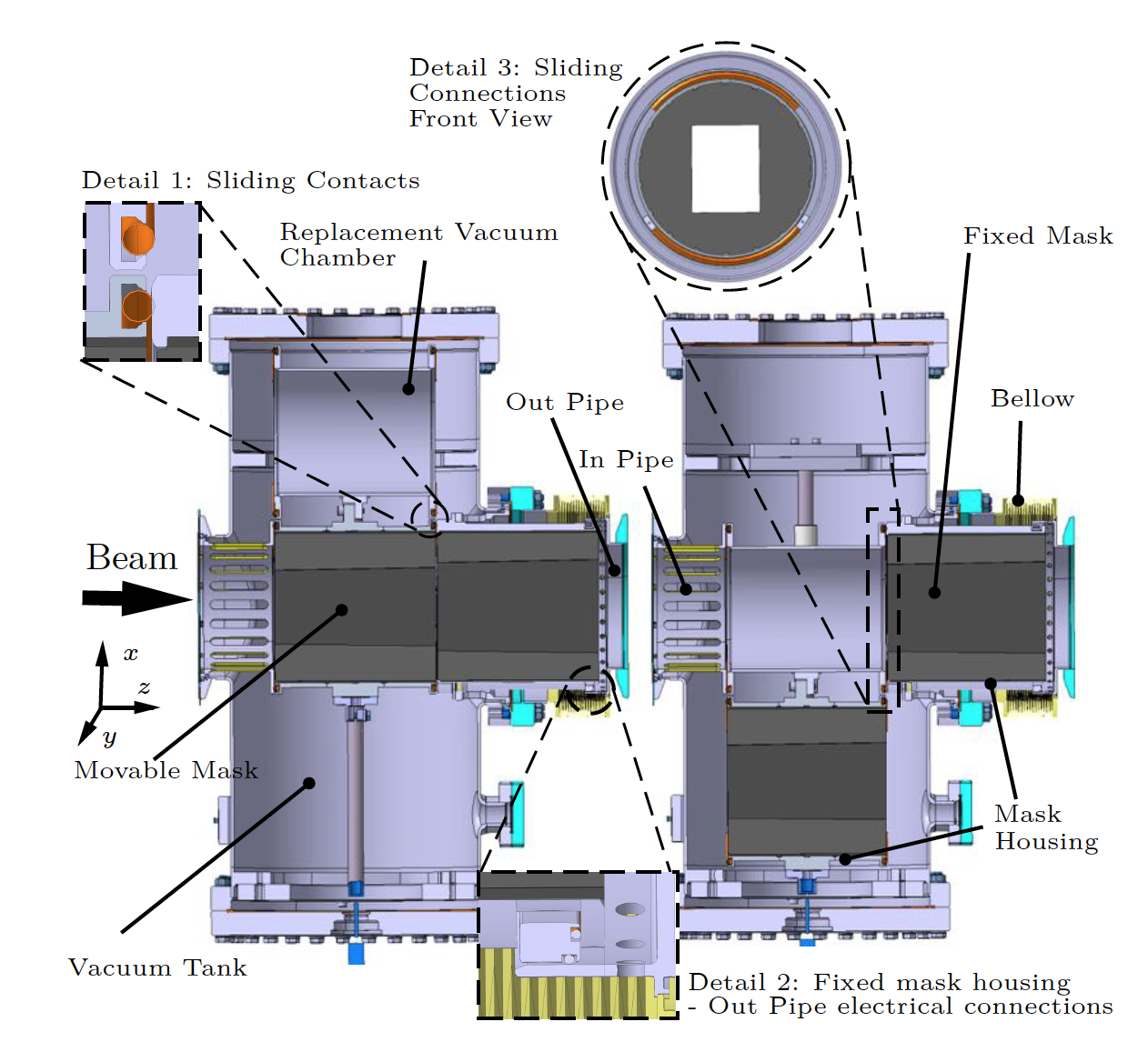 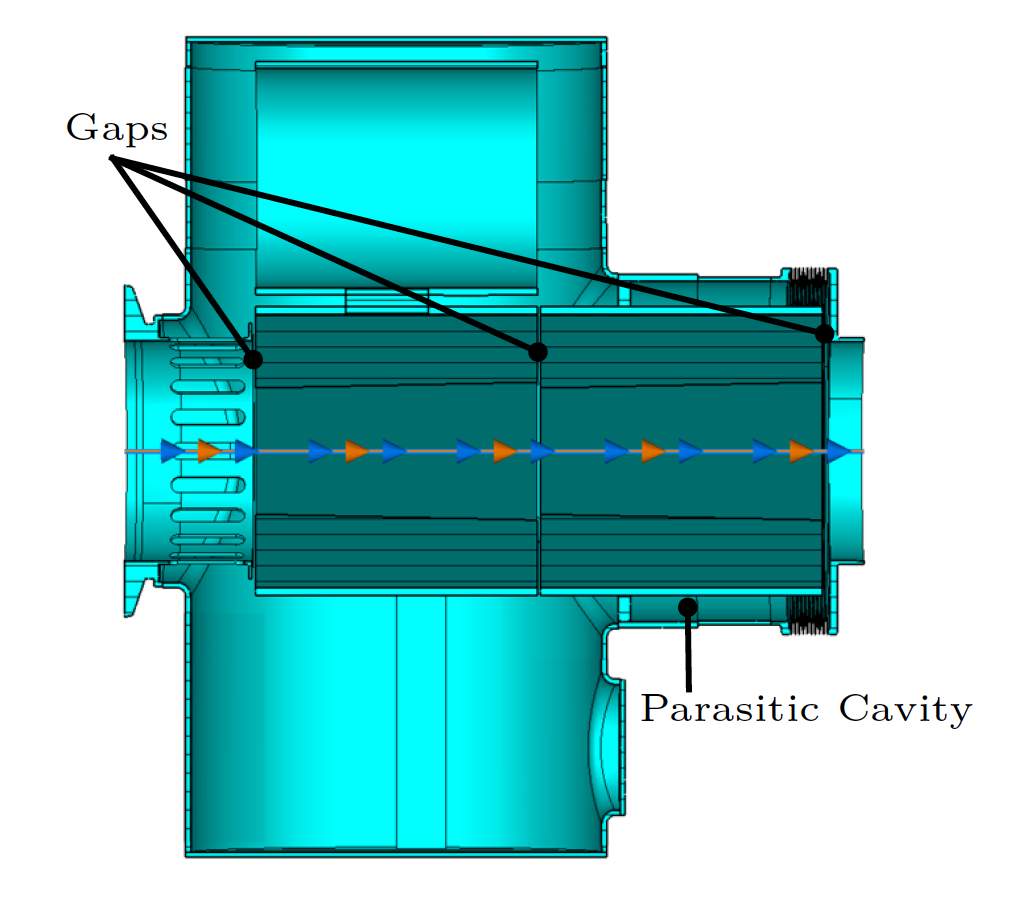 11/19
The PSB Absorber/Scraper Final and Preliminary Design Comparison
Preliminary Design
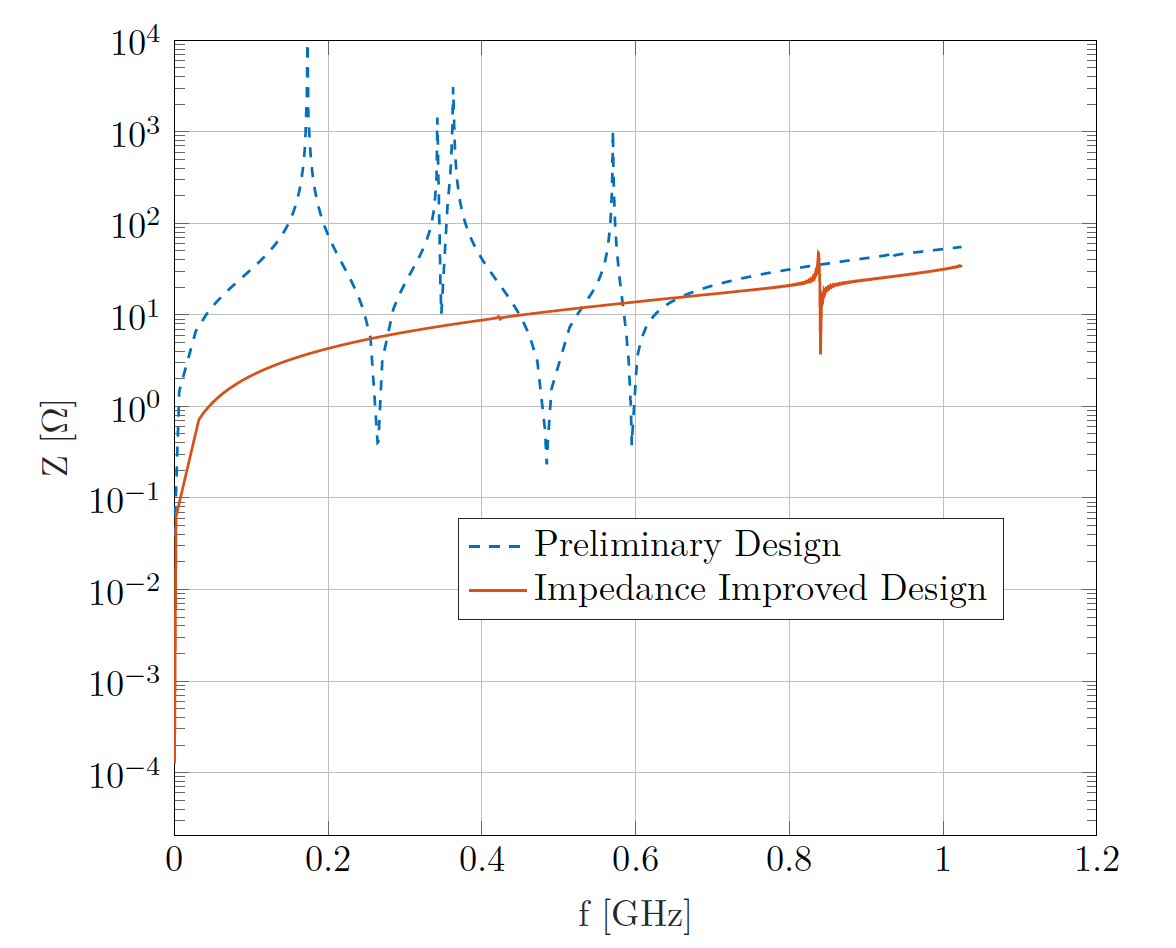 Impedance Improved Design
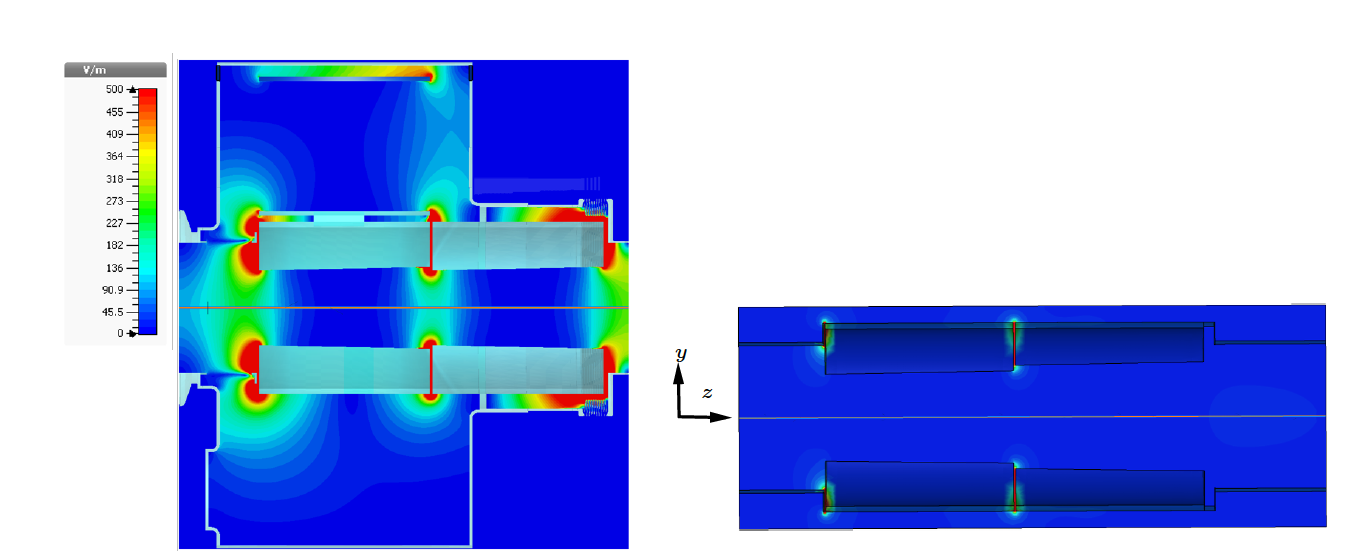 12/19
Impedance Analysis of the HL-LHC Devices (The Target Collimator Low Dispersion)
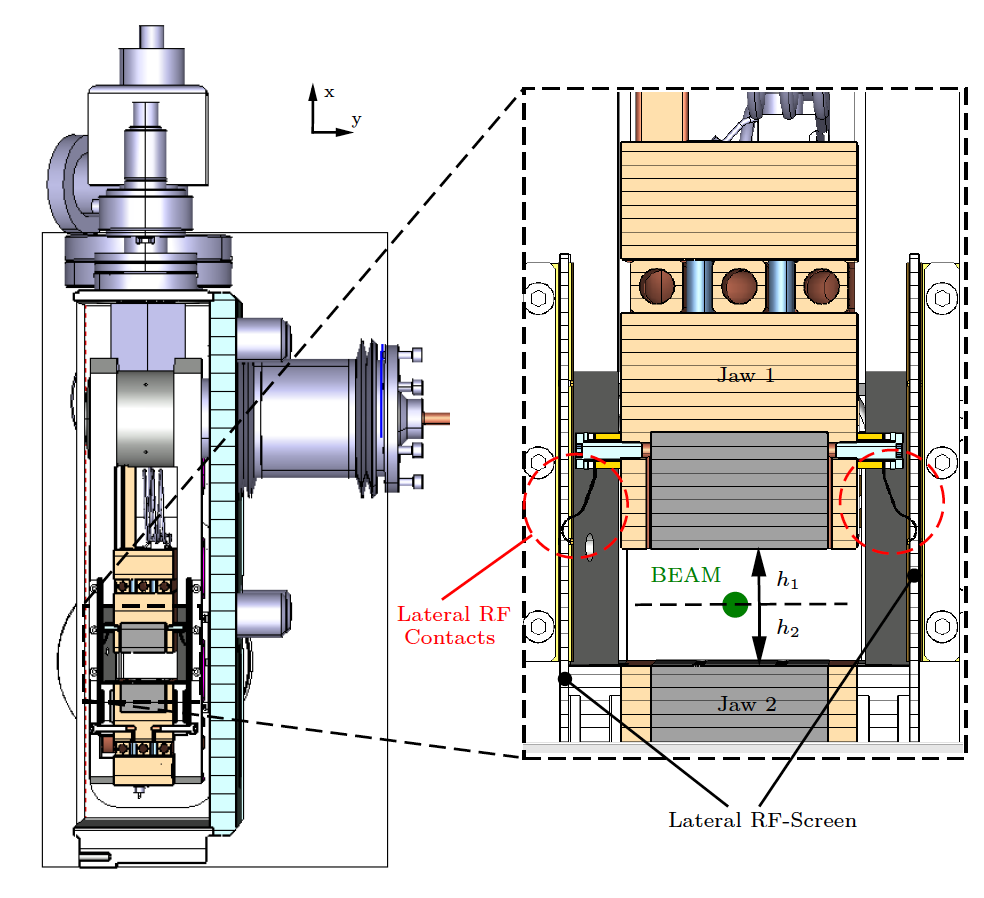 /19
13/19
The Target Collimator Low Dispersion  Impedance Measurements
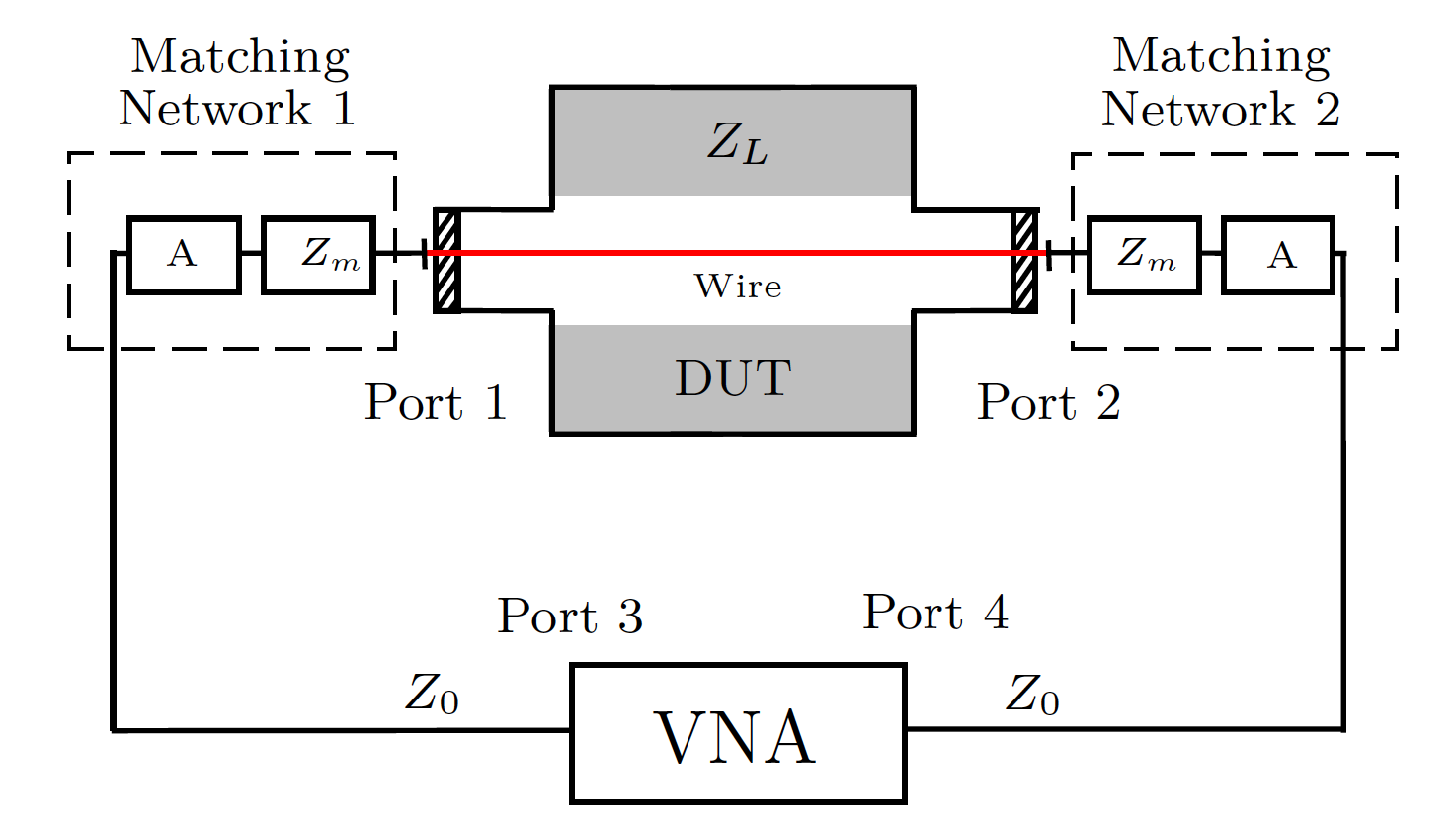 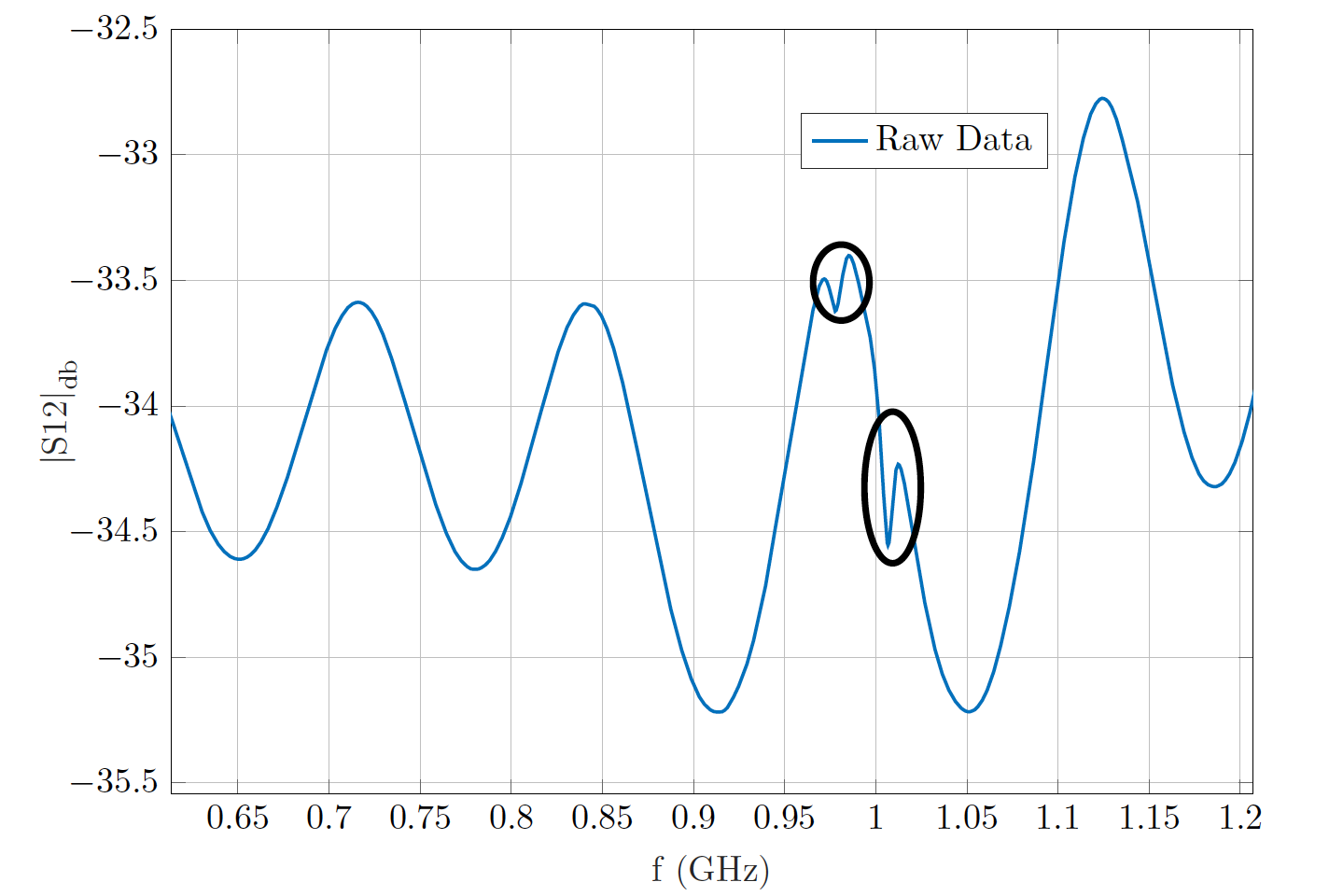 14/19
The Target Collimator Low Dispersion  Measurements
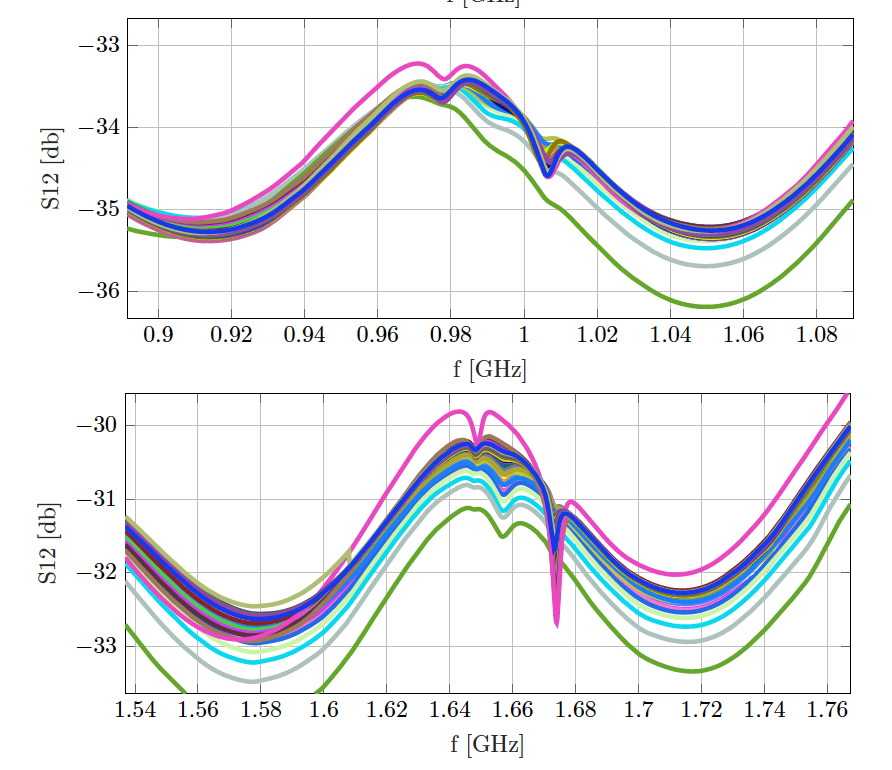 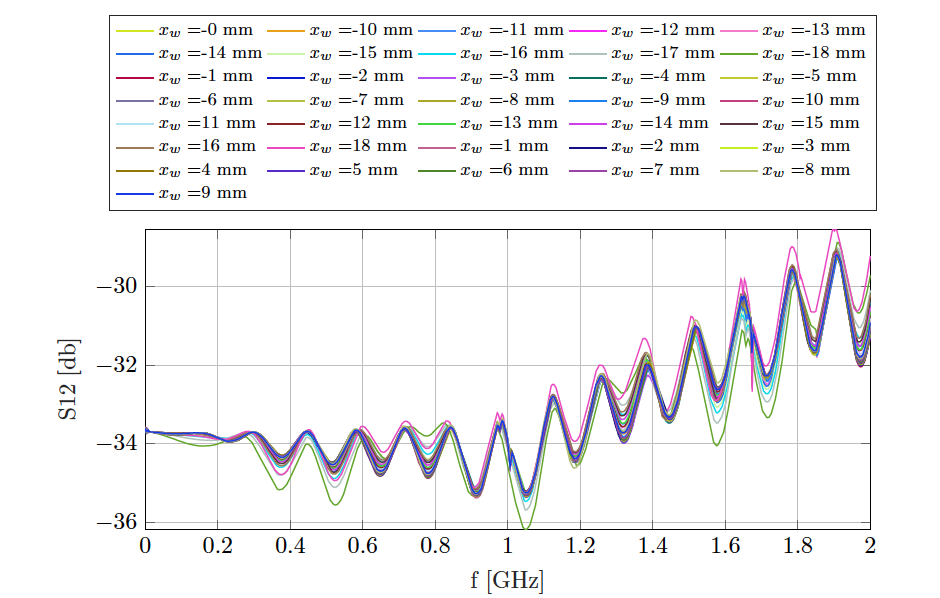 15/19
The Target Collimator Low Dispersion  Simulations and Measurements Comparison
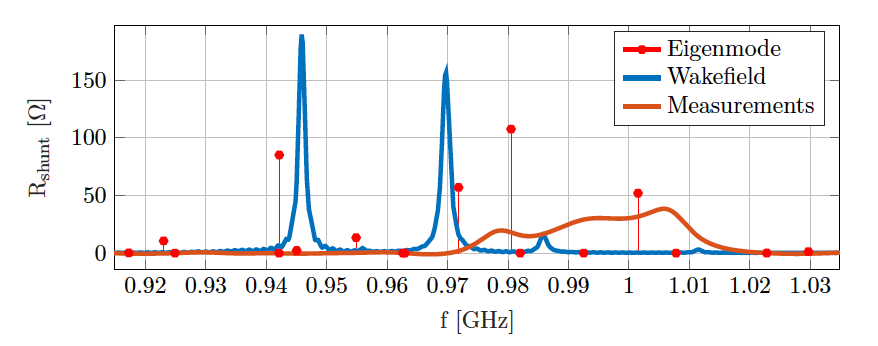 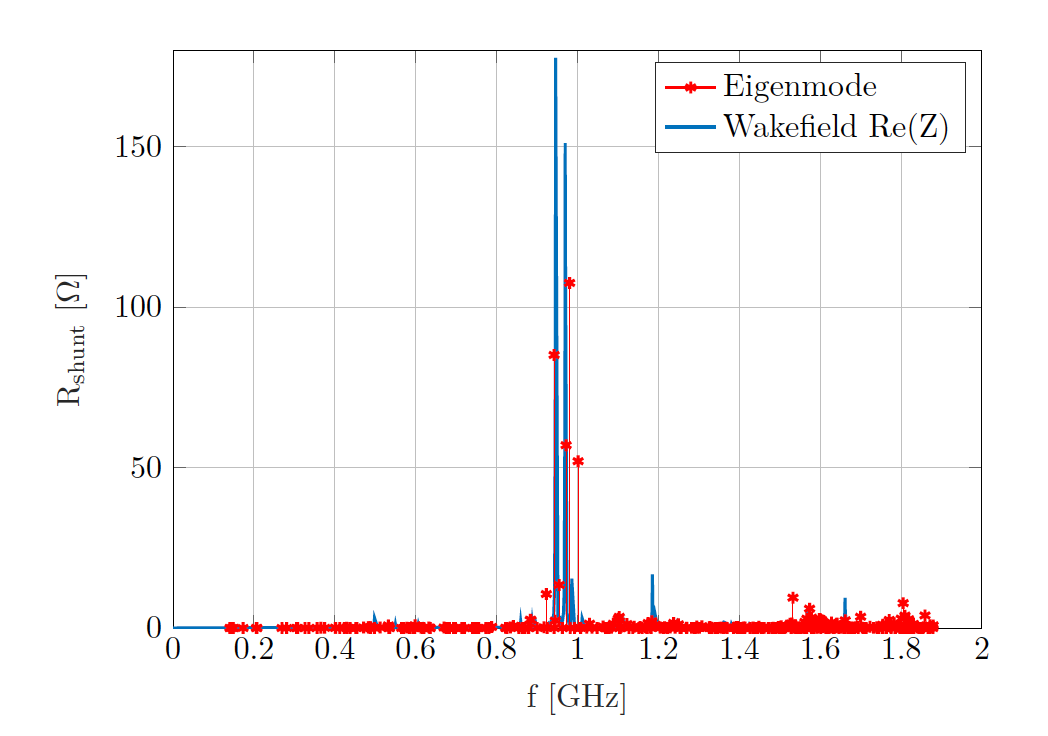 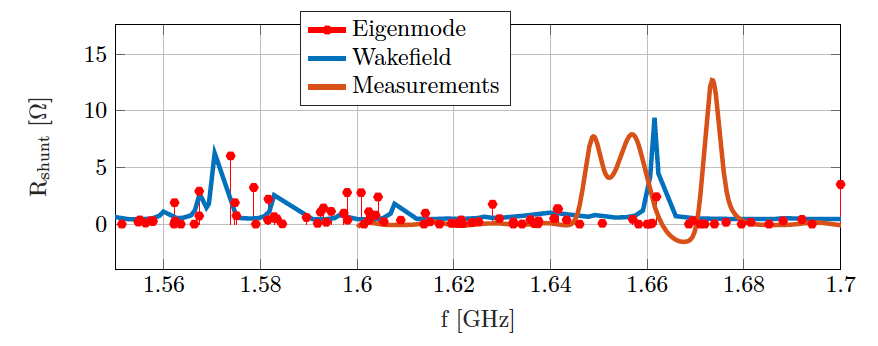 16/19
The Target Collimator Low Dispersion  Simulations and Measurements Comparison
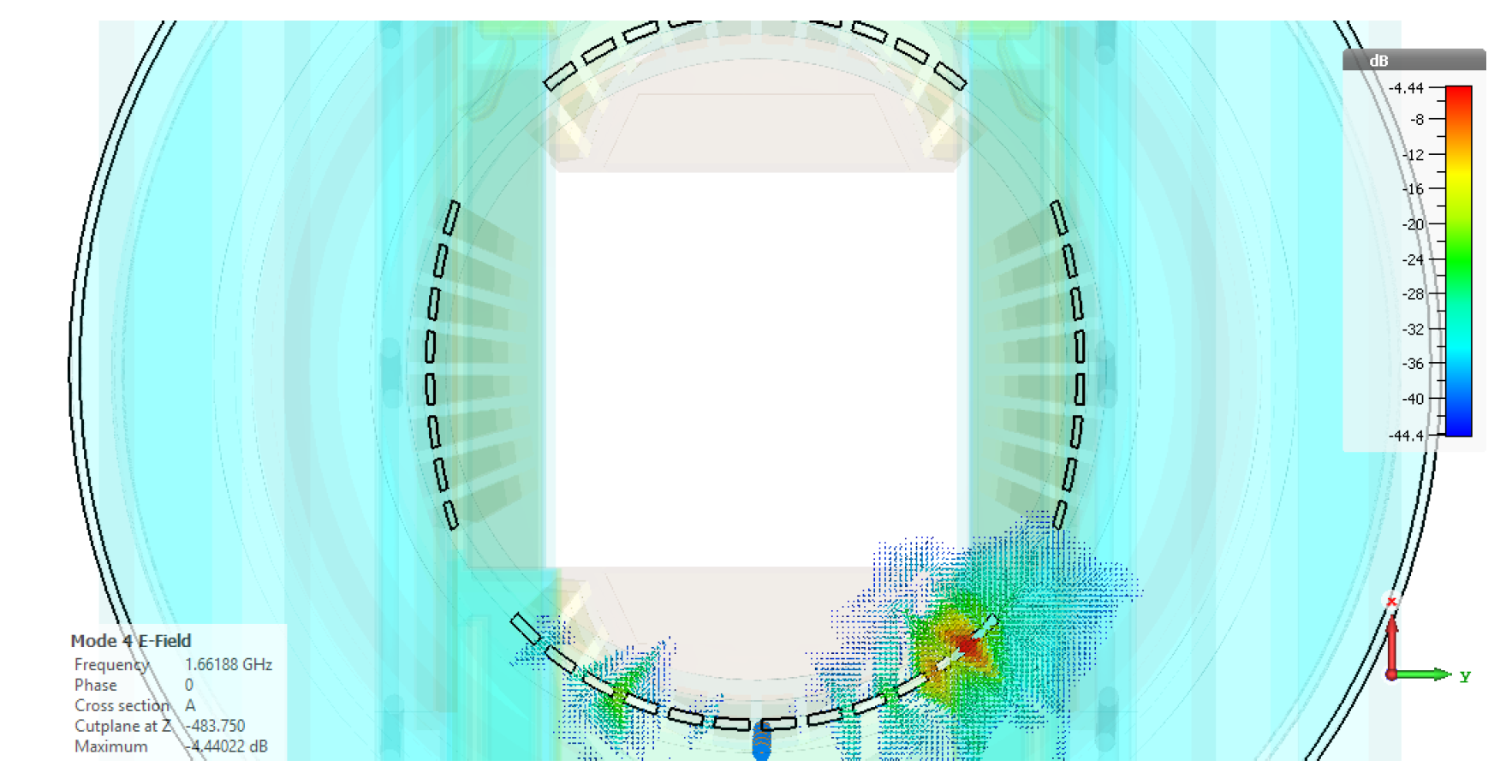 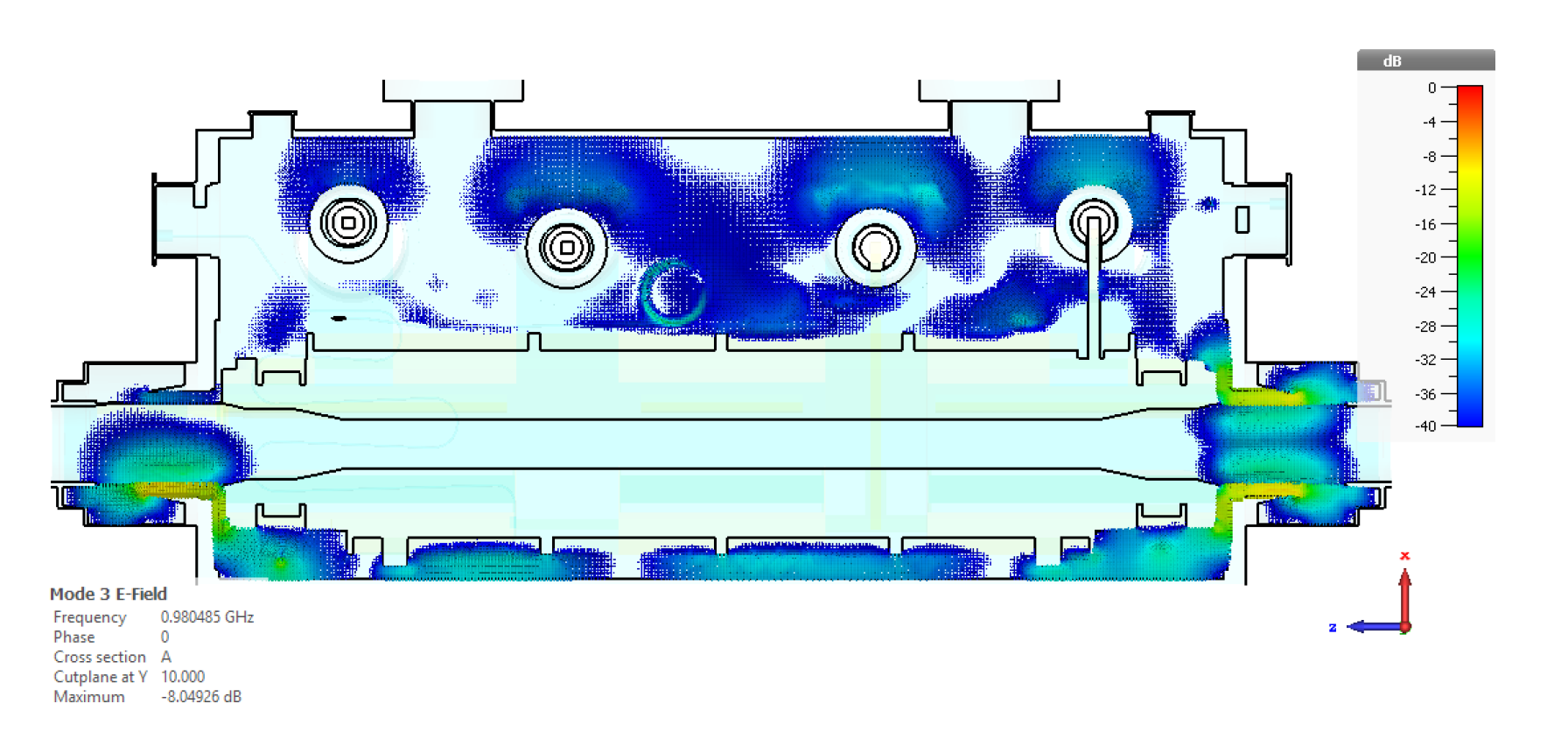 17/19
Conclusions
The HL-LHC and LIU were presented 
In the context of these two projects the intensity of the beams running in the CERN accelerator complex is plan to be doubled 
Most devices have to be redesigned to cope with the new demanding situations, especially the beam intercepting devices
In the redesign of the beam intercepting devices the minimization of the electromagnetic beam-equipment interaction (quantified by the impedance) is a crucial design driver
In this presentation some minimization techniques has been reviewed
An example of their application have been shown, using them the impedance of the Proton Synchrotron Booster Absorber Scraper have been reduced of three order of magnitude (studies done by simulations)
The impedance of the PSBAS final design does not lead to beam instabilities or RF-Heating issues
The results for an impedance measurements campaign for a collimator have been presented. 
The wire measurements technique was described and its results were compared with the performed simulations, there is agreement between measurements and simulations but there are also some discrepancies
The discrepancies could be caused by the difficulty to model correctly the RF-fingers in the device
18/19
References
[1] Teofili, L., et al. Design of the new proton synchrotron booster absorber scraper (PSBAS) in the framework of the large hadron collider injection upgrade (LIU) project. In Journal of Physics: Conference Series, vol. 1067 (2018). Doi:10.1088/1742-6596/1067/8/082027.
[2] Teofili, L., Lamas, I., and Rijoff, T. L. DESIGN OF LOW IMPACT IMPEDANCE DEVICES : THE NEW PROTON SYNCHROTRON BOOSTER ABSORBER SCRAPER ( PSBAS ). In CERN Yellow Rep. Conf. Proc., vol. 1, pp. 18–22. CERN, Geneva (2018). Available from: https: //cds.cern.ch/record/2674111, doi:10.23732/CYRCP-2018-001.111.
[3] Teofili, L., Migliorati, M., and Lamas, I. a Multi-Physics Approach To Simulate the Rf-Heating 3D Power Map Induced By the Proton Beam in a Beam Intercepting Device *. J. Phys.: Conf. Ser., 1067 (2018). Available from: http://iopscience.iop.org/article/10.1088/1742-6596/1067/6/062012/pdf.
19/19
Thank You For Your Attention
Thesis Work Not Discussed In this Presentation
PSDUMP [4,5]
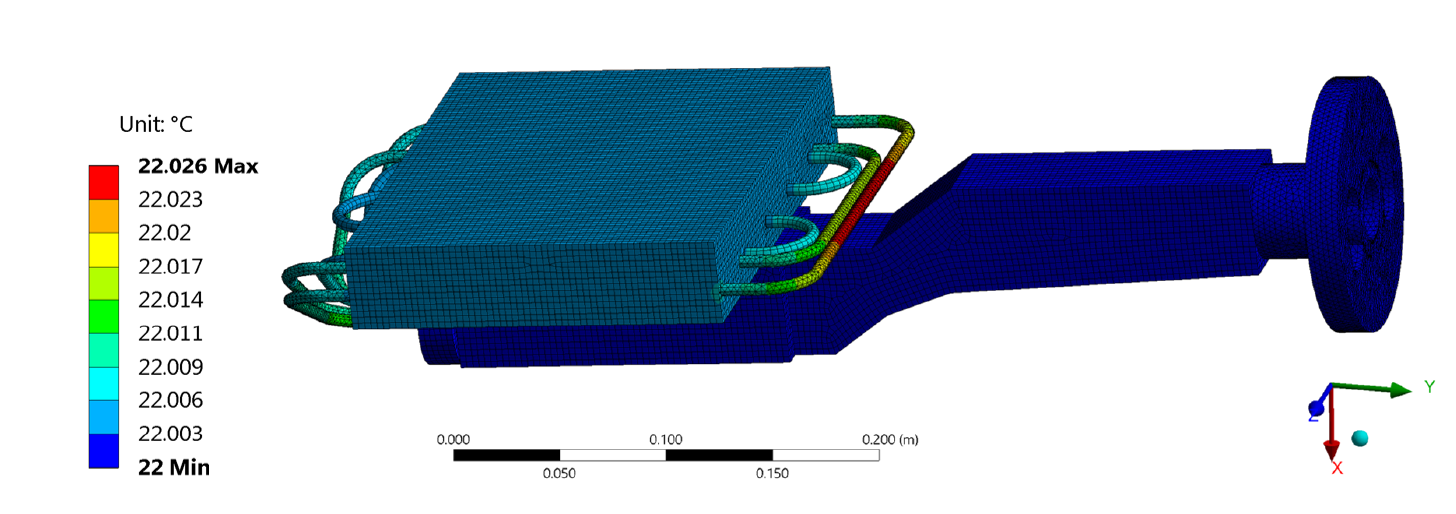 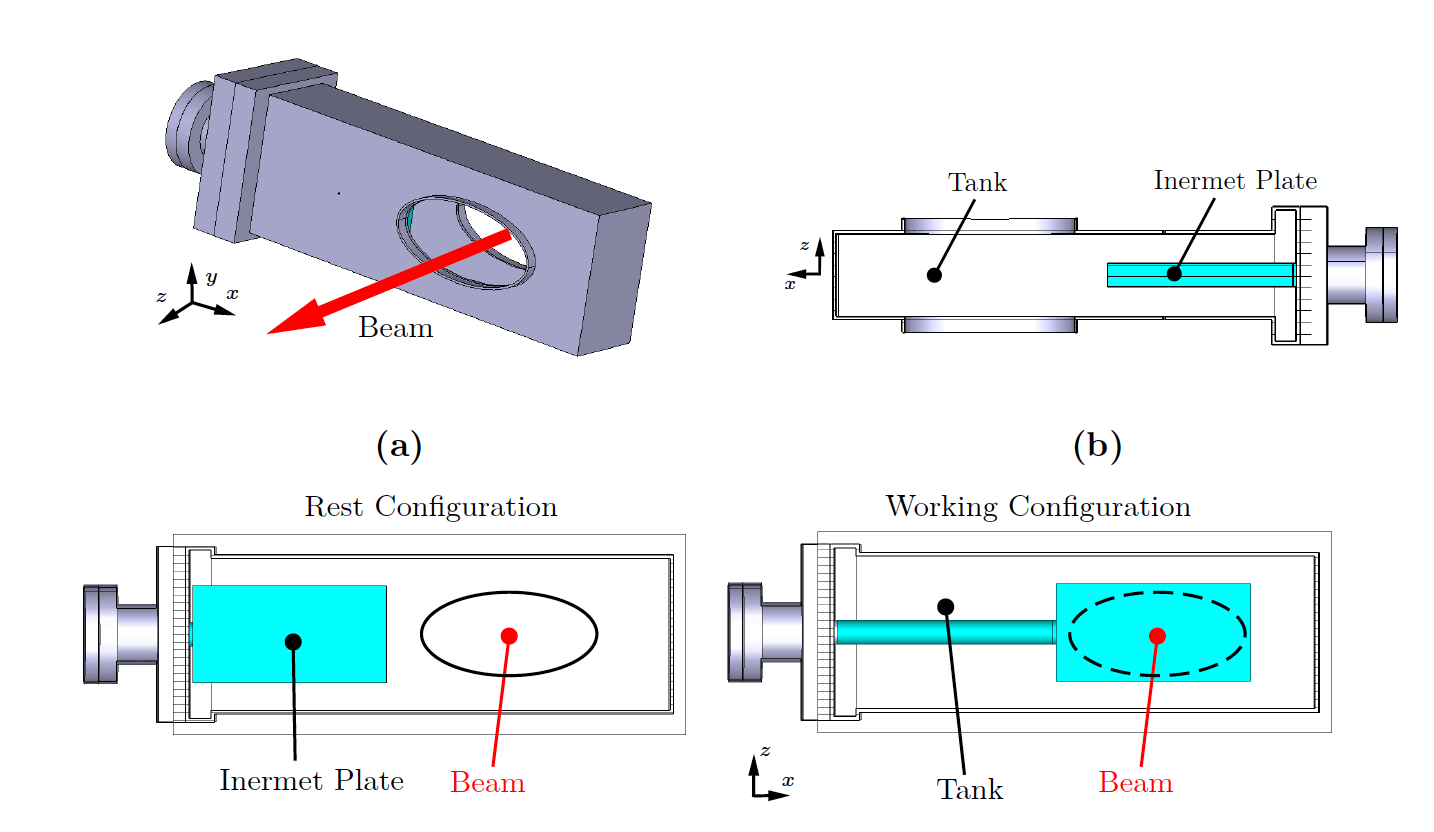 PS Rallentisseur
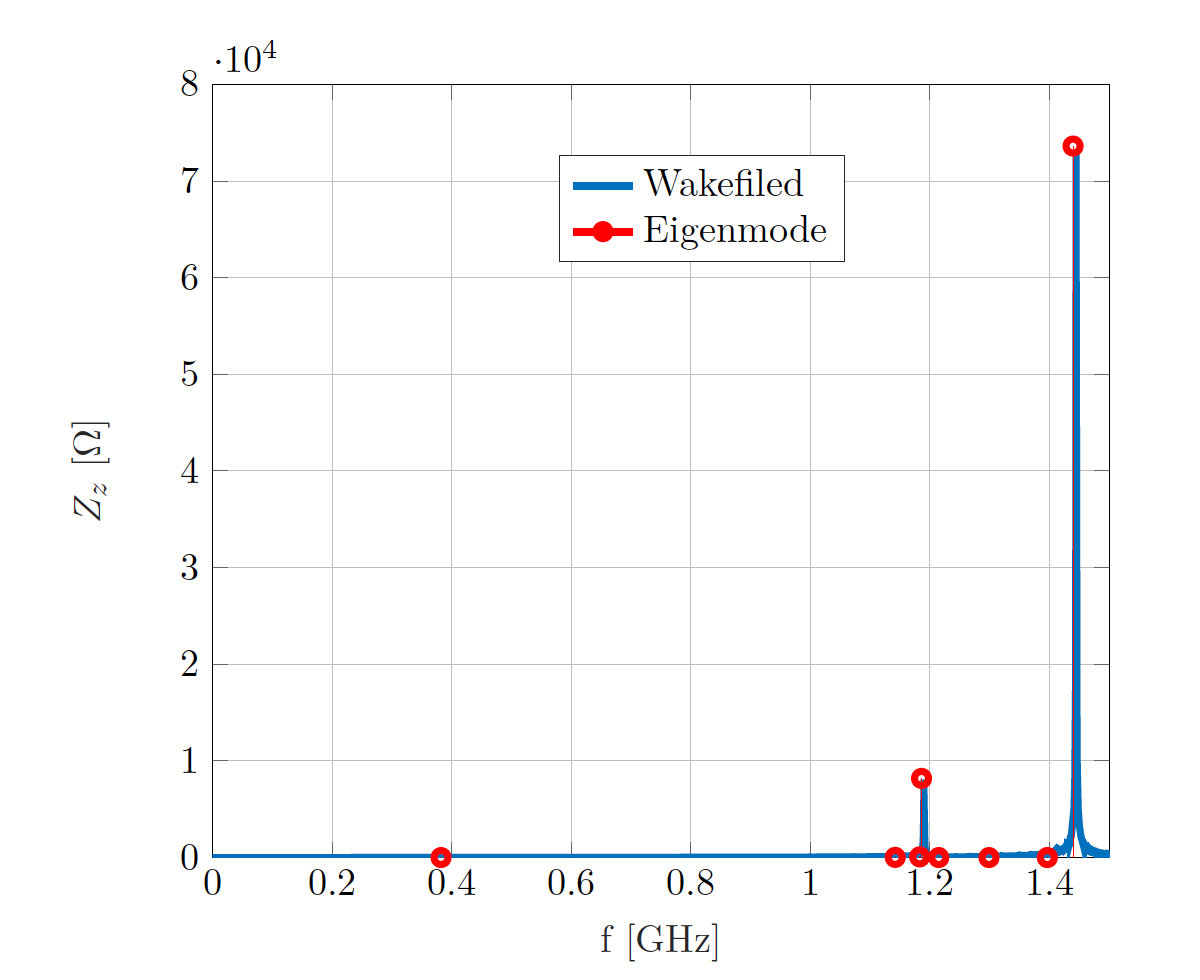 Thesis Work Not Discussed In this Presentation
TDIS [6,7]
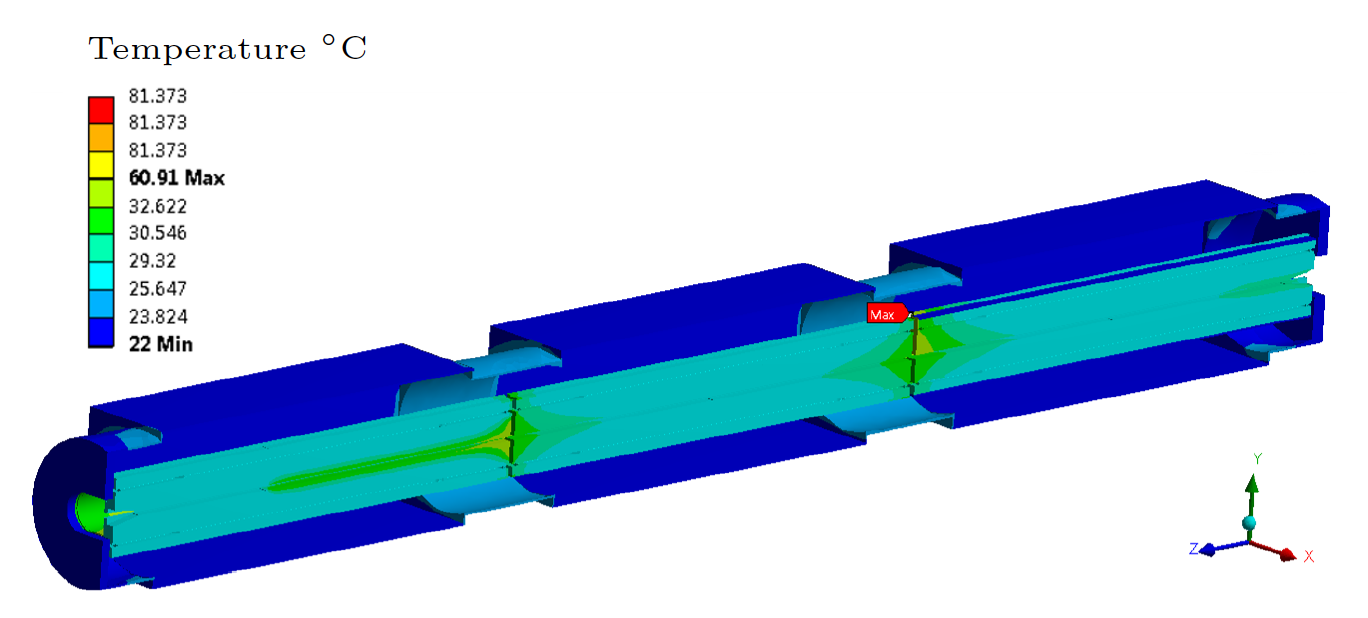 A new Simulations Method for Impedance Induced Thermo-mechanical effects [3]
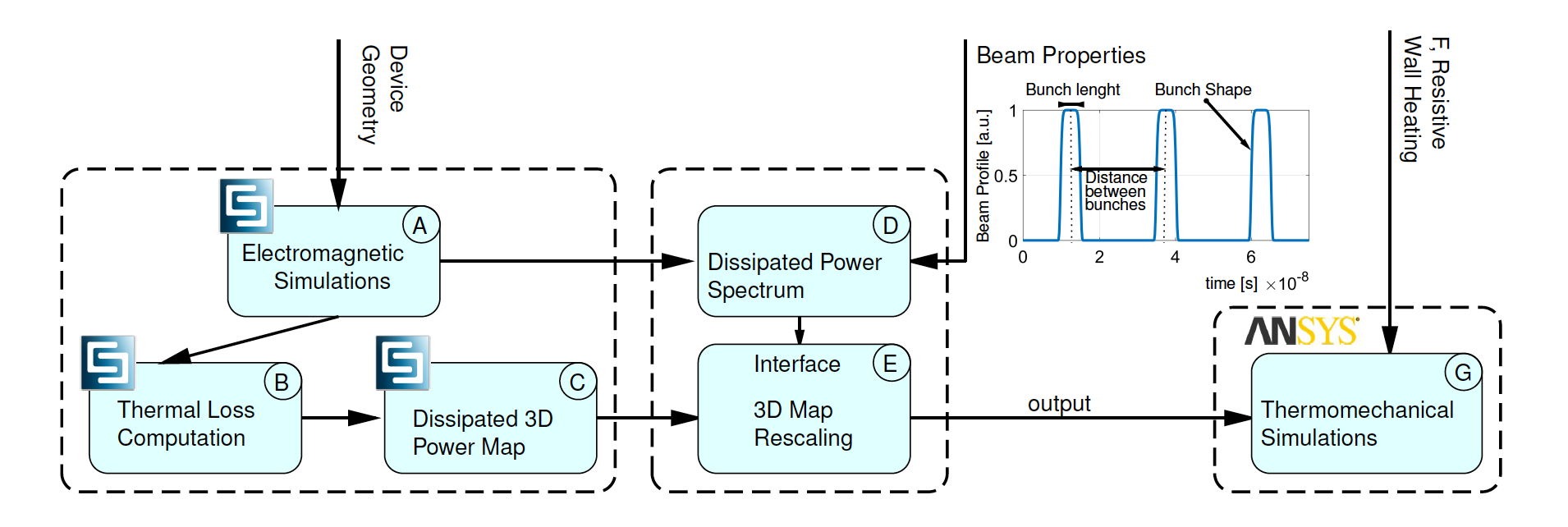 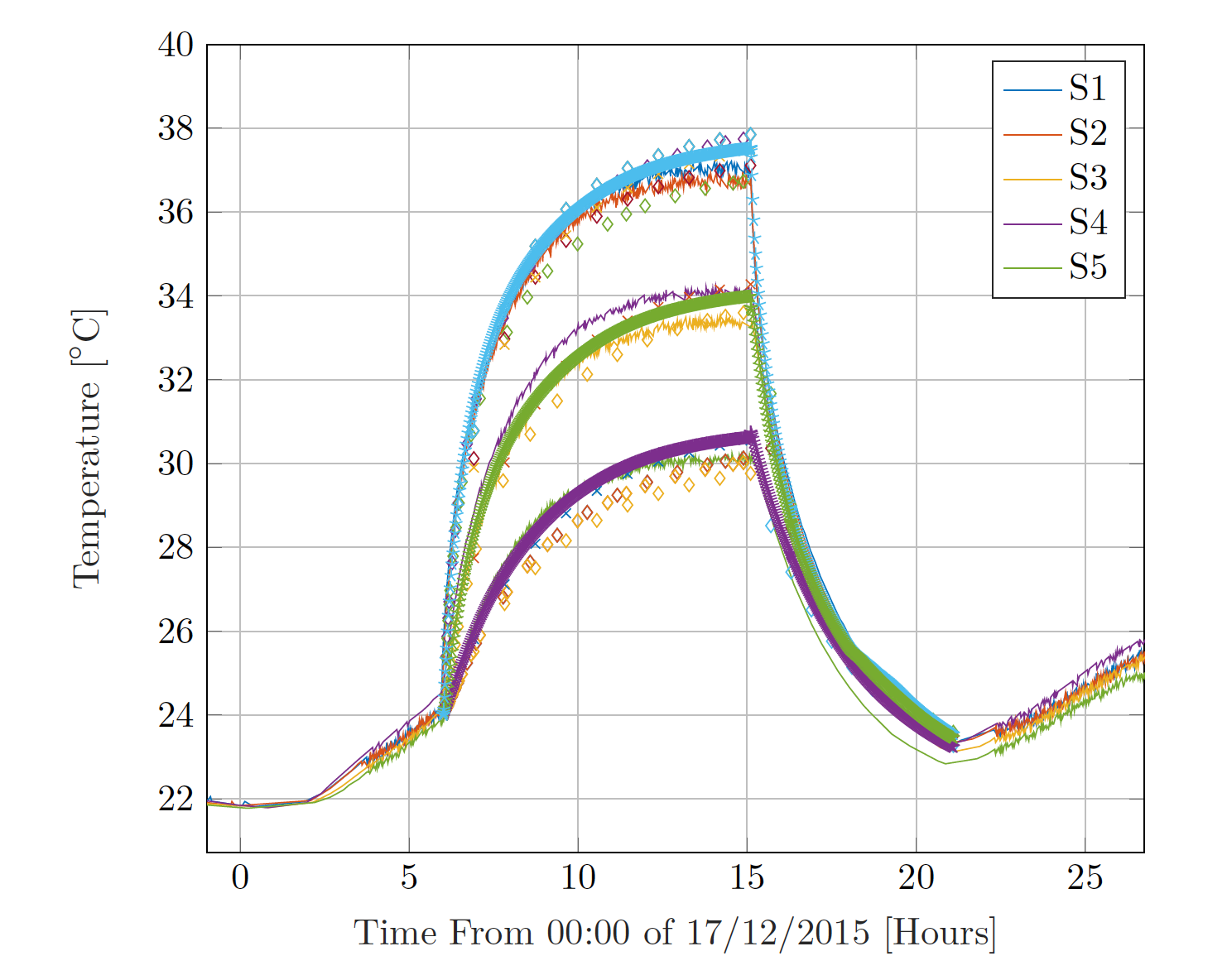 Thesis Work Not Discussed In this Presentation
Counter Rotating Impedance
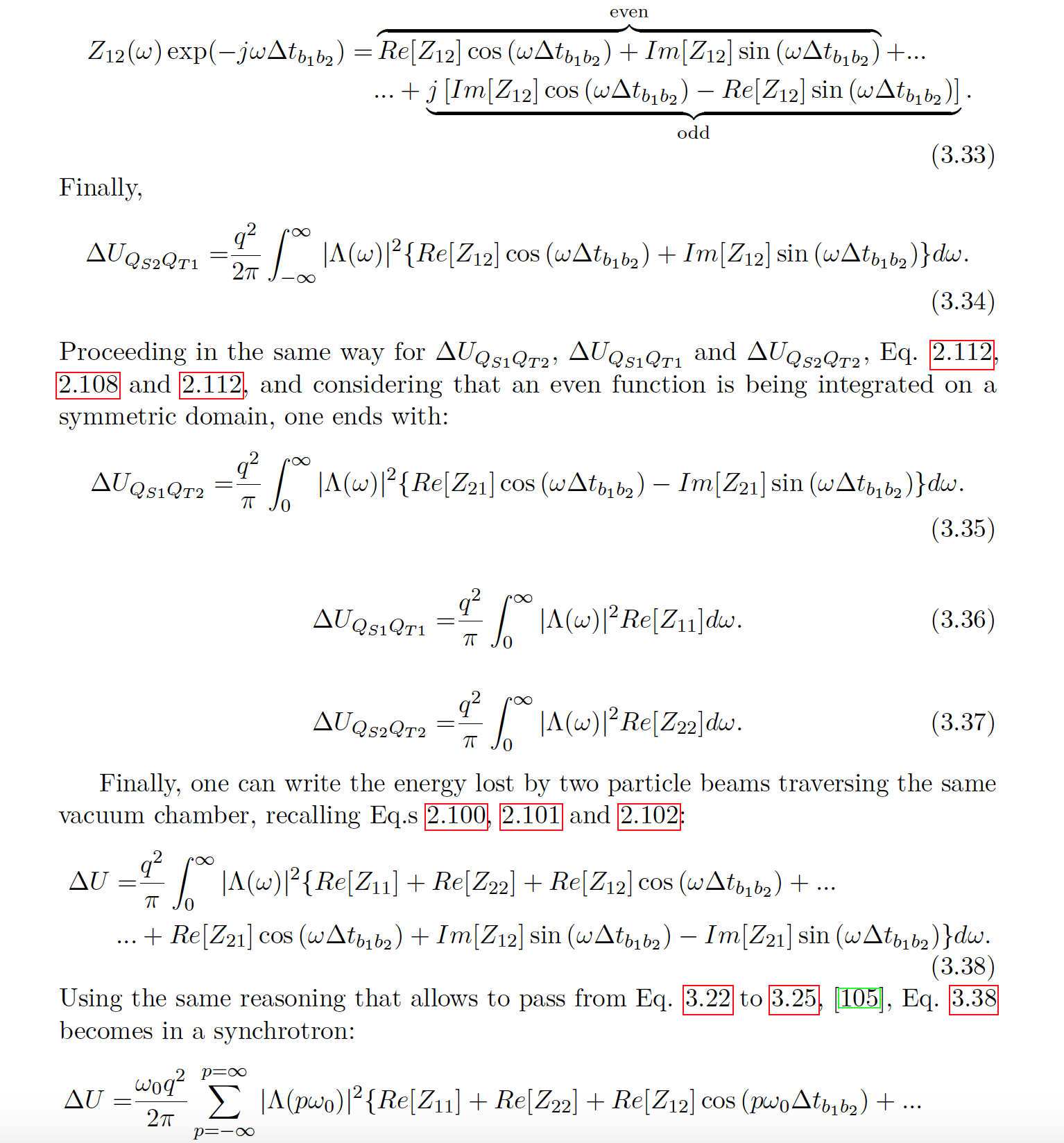 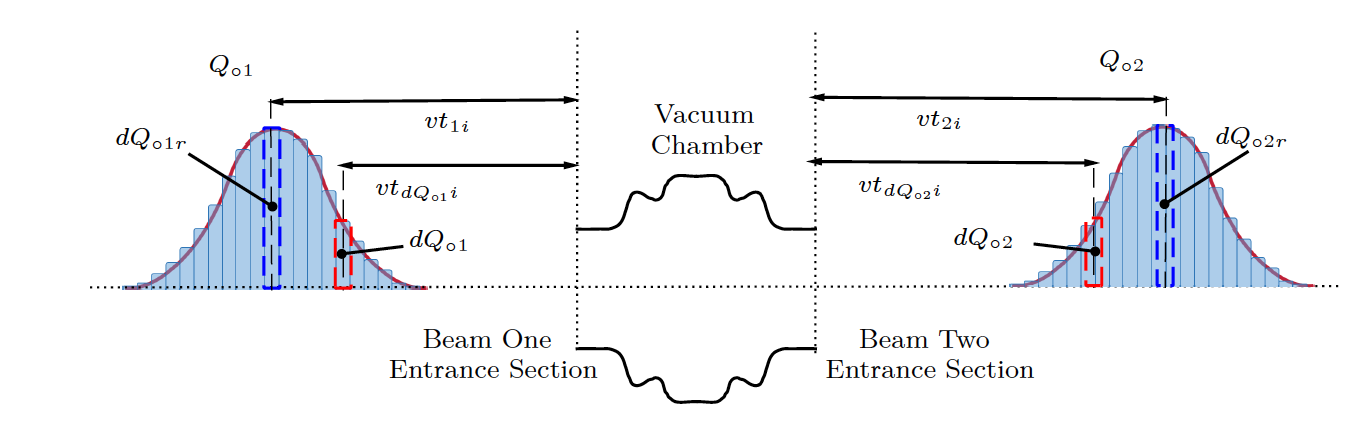 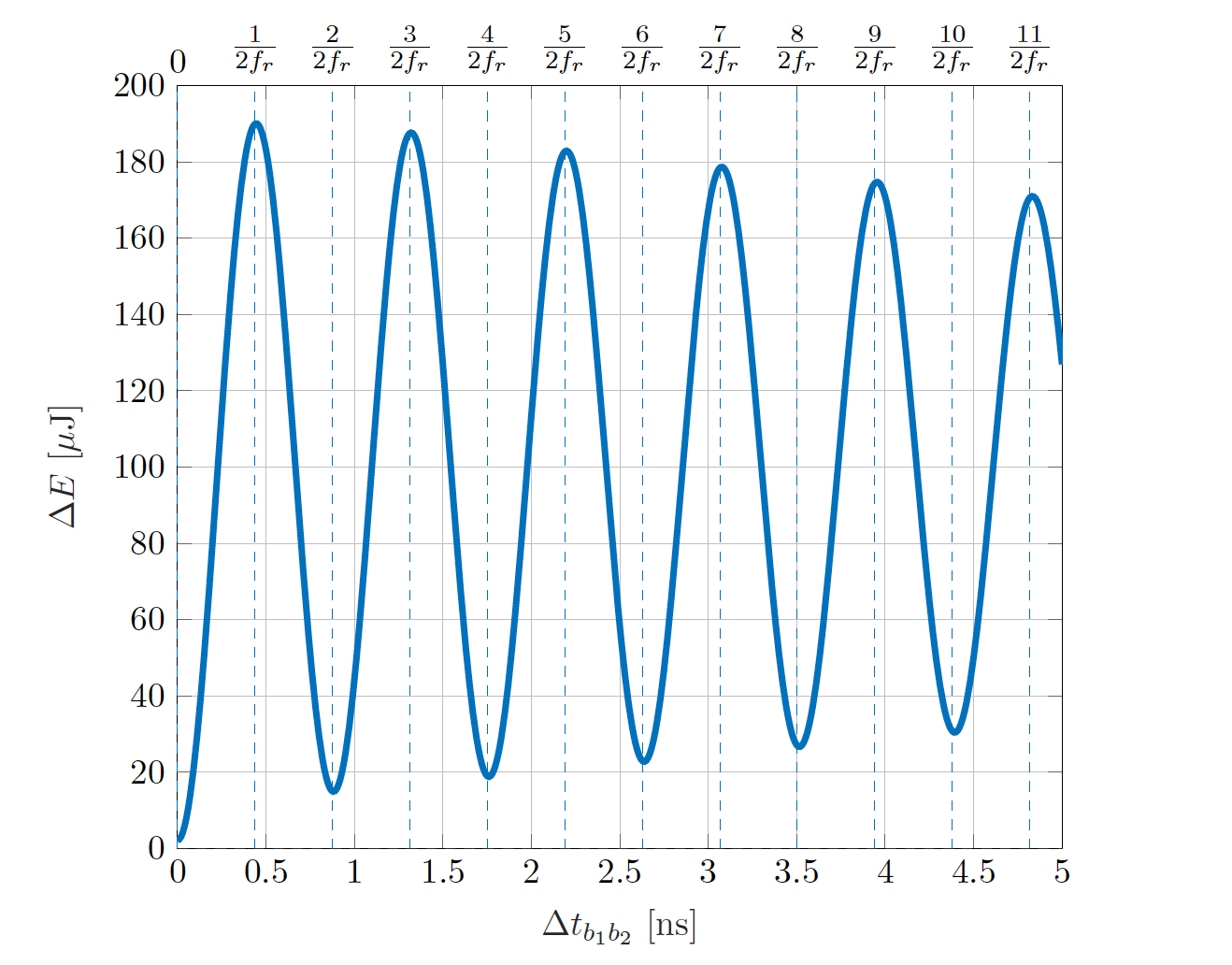 Impact of the PSBAS Impedance Improved Design on Beam Instabilities and RF-Heating
RF-Heating Map
Beam Instabilities
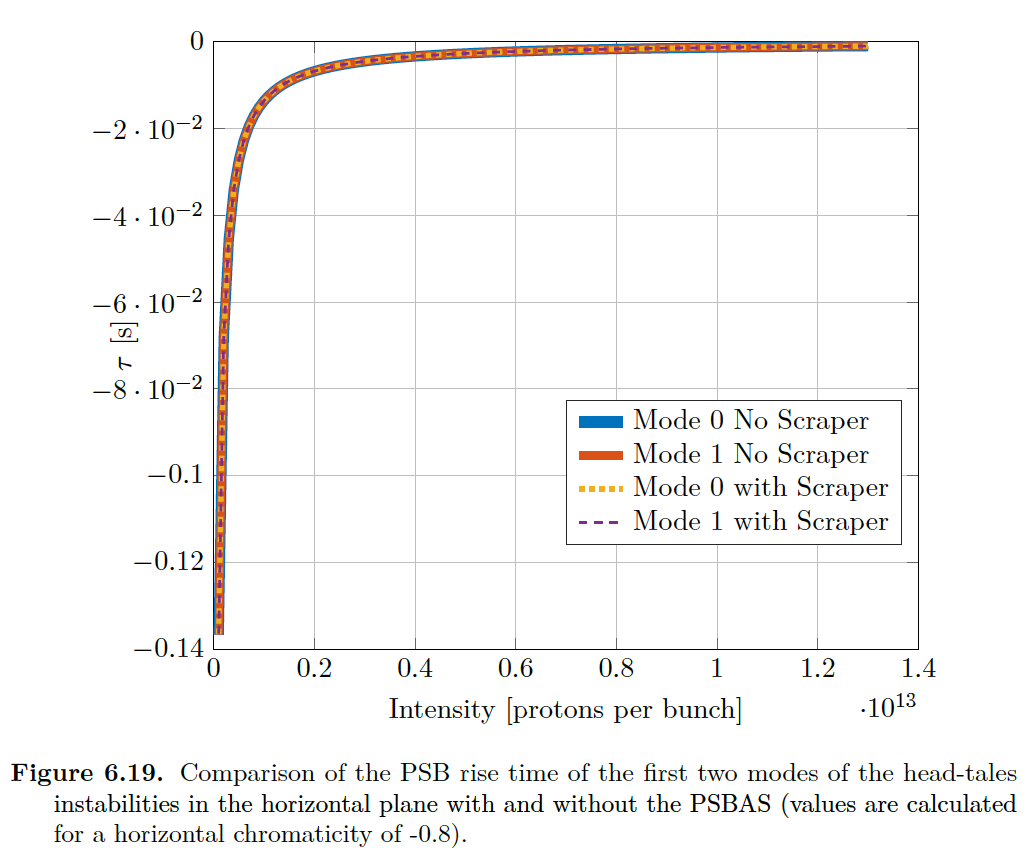 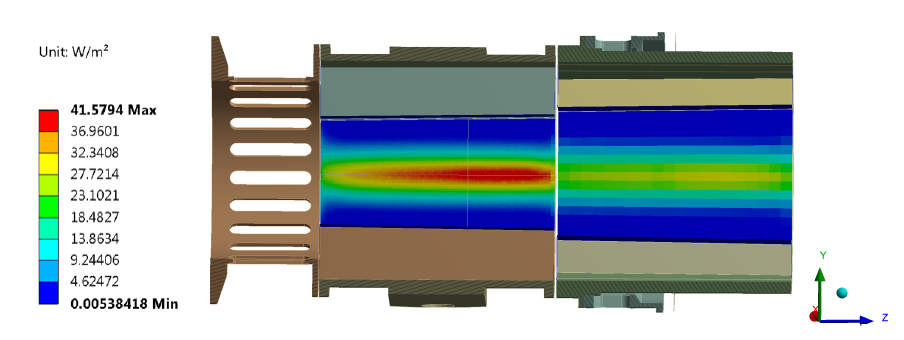 Total Dissipated RF-Power 0.43 W
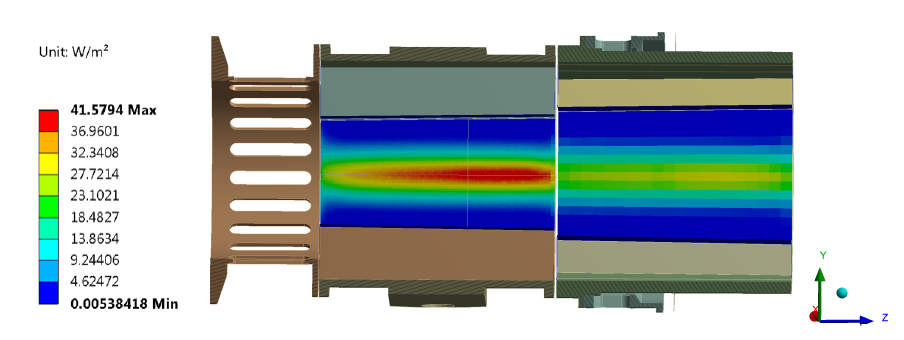 Courtesy Of T. Rijoof
Extra References
[4] B. K. Popovic, L. Teofili, and C. Vollinger, “Impedance Analysis of New PS Internal Dump Design”, in Proc. 9th Int. Particle Accelerator Conf. (IPAC'18), Vancouver, Canada, Apr.-May 2018, pp. 3083-3086. doi:10.18429/JACoW-IPAC2018-THPAF052
[5] L. Teofili et al., “Analysis on the Thermal Response to Beam Impedance Heating of the Post Ls2 Proton Synchrotron Beam Dump”, in Proc. 10th Int. Particle Accelerator Conf. (IPAC'19), Melbourne, Australia, May 2019, pp. 4260-4263. doi:10.18429/JACoW-IPAC2019-THPTS065
[6] Teofili, L., Migliorati, M., Calviani, M., Carbajo, D., Gilardoni, S., Giordano, F., Lamas, I., Mazzacano, G., and Perillo, A. Analysis on the mechanical effects induced by beam impedance heating on the HL-LHC target dump injection segmented (TDIS) absorber. In Journal of Physics: Conference Series, vol. 1067 (2018). doi:10.1088/1742-6596/1067/6/062011.
[7] Teofili, L., Migliorati, M., Carbajo, D., Lamas, I., and Perillo, A. DESIGN OF THE TARGET DUMP INJECTION SEGMENTED (TDIS ) IN THE FRAMEWORK OF THE HIGH LUMINOSITY LARGE HADRON COLLIDER ( HL-LHC ) PROJECT. (2015), 122. doi:10.18429/JACoW-HB2018-TUP2WE04.